NOVELTIES IN LOCOPIAS
Douwe Plukkel
Introduction
LOCOPIAS is LOading COmputer software based on PIAS.

Direct calculations, Type 3 (acc. IACS L5)
Calculation of actual C.O.G. of liquids
Modular software
6-4-2017
2
From the first LOCOPIAS in 1994, we have now 
equipped over a 1.000 vessels with LOCOPIAS
7-4-2017
3
Within these 1000 vessels, a wide variety of type of vessels is included.
6-4-2017
4
Ranging from small…
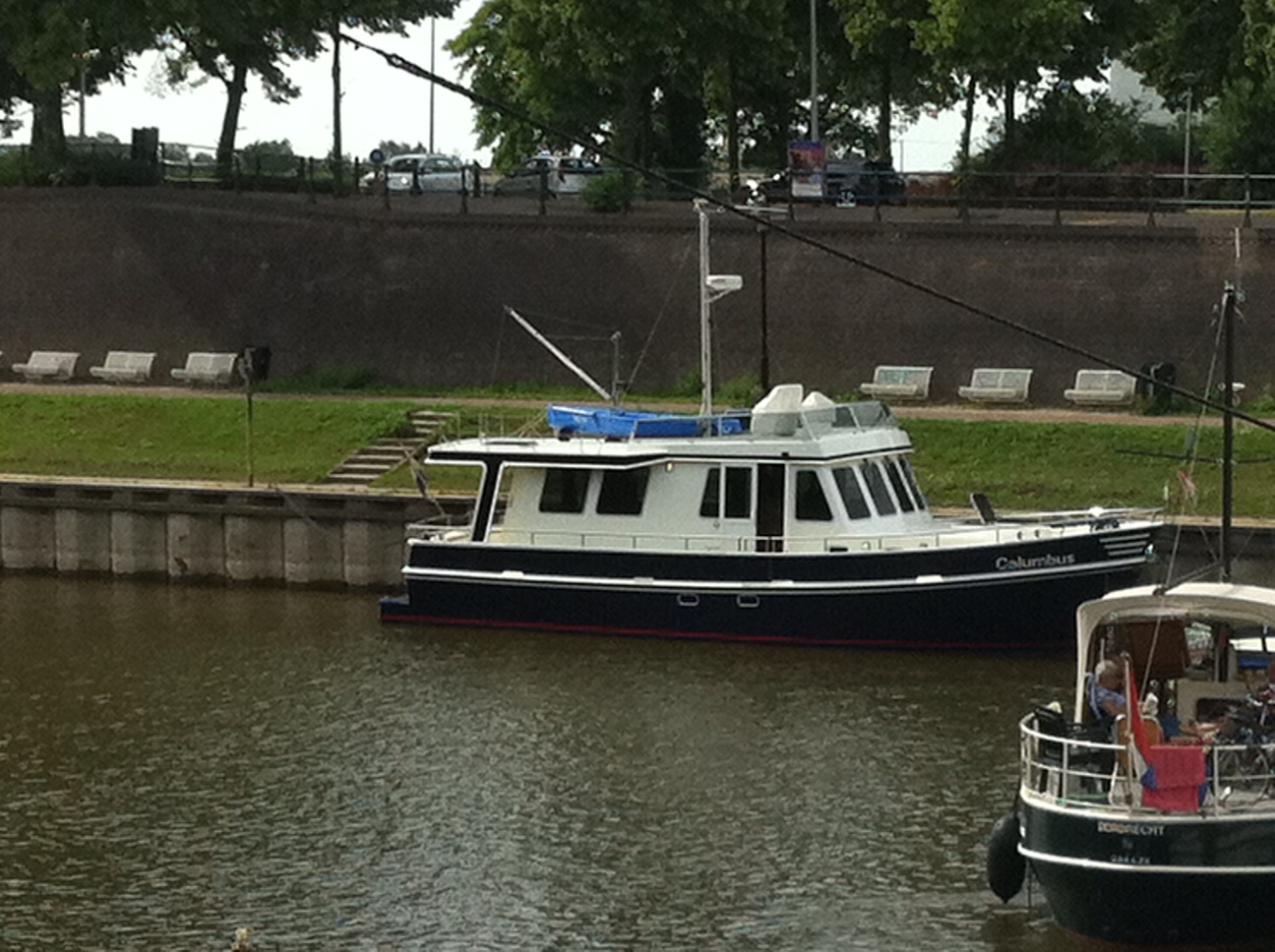 6-4-2017
5
...to large.
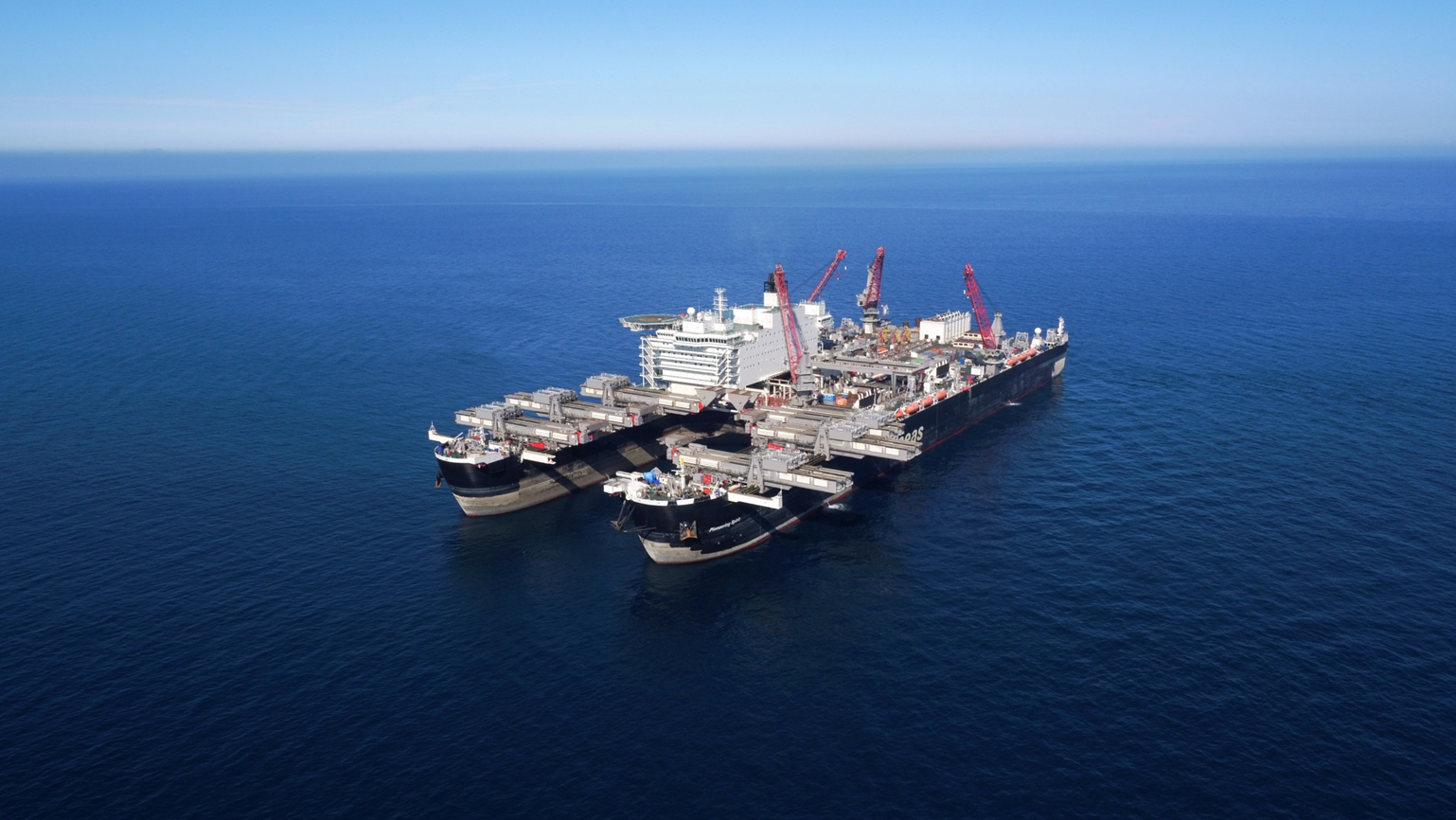 6-4-2017
6
Some examples..
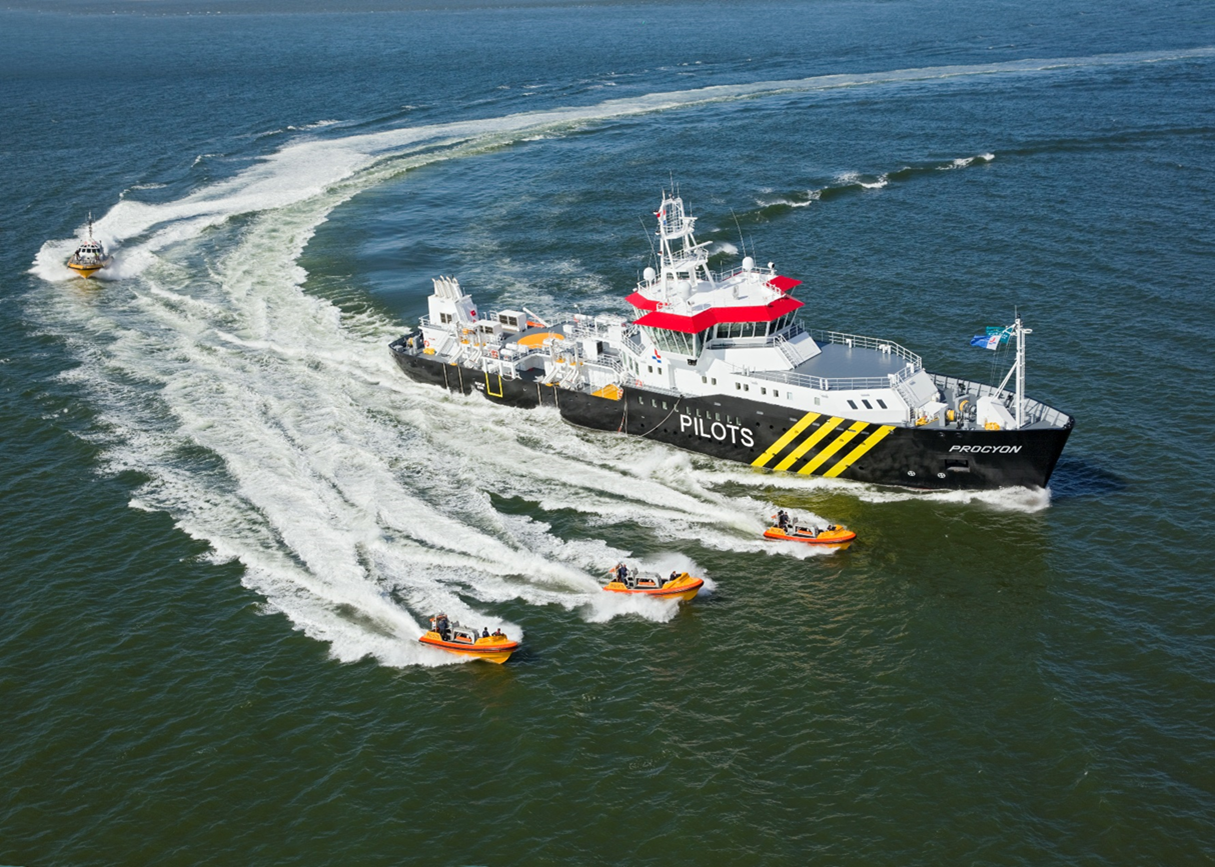 6-4-2017
7
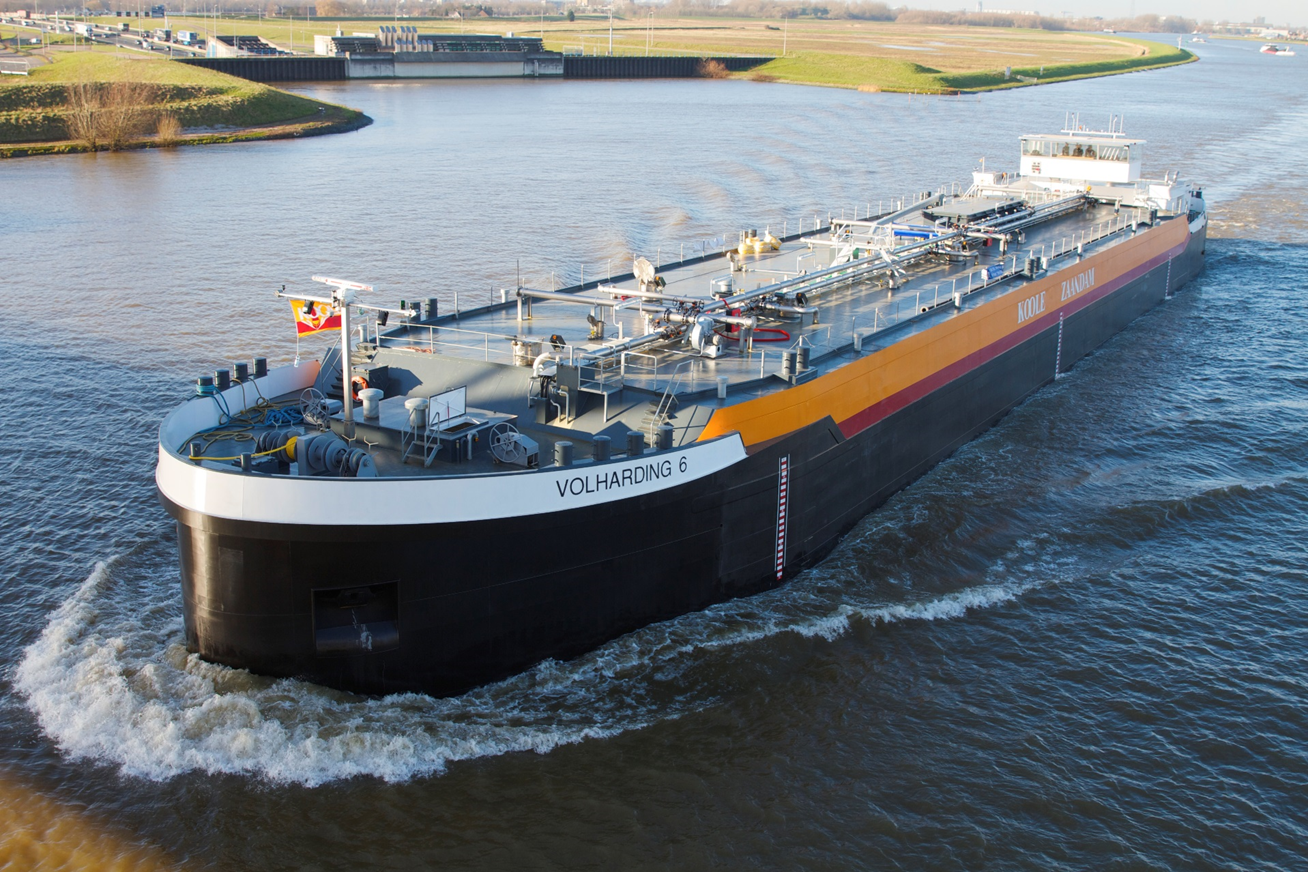 6-4-2017
8
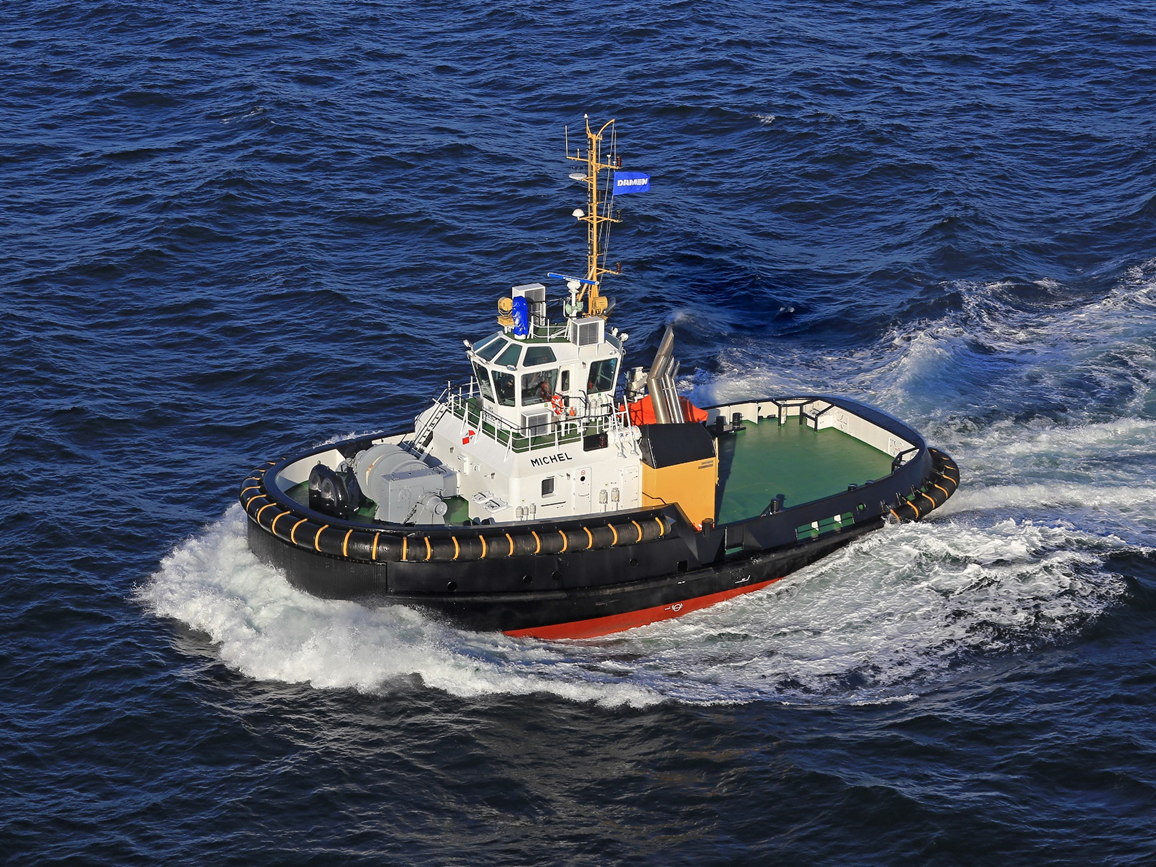 6-4-2017
9
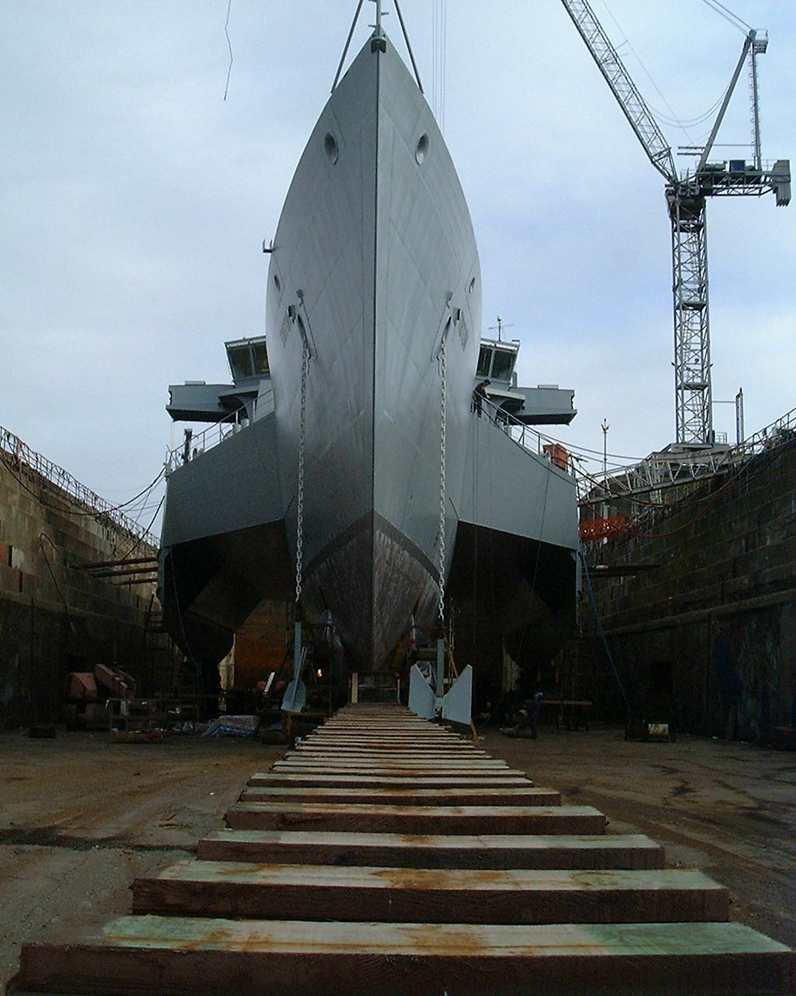 6-4-2017
10
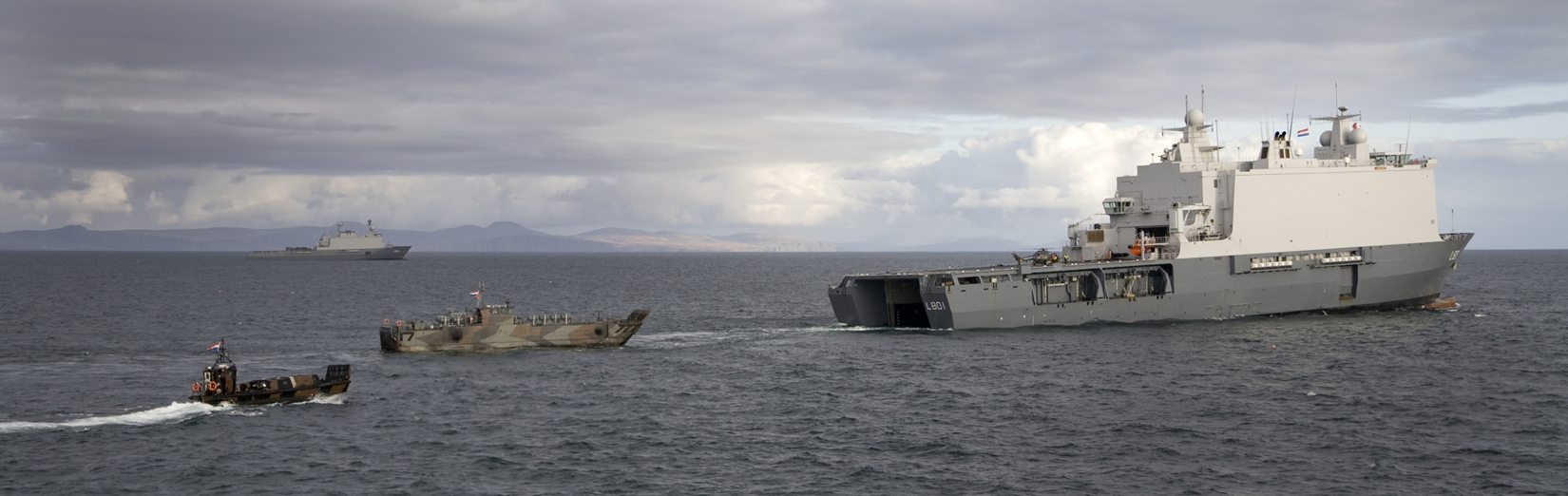 6-4-2017
11
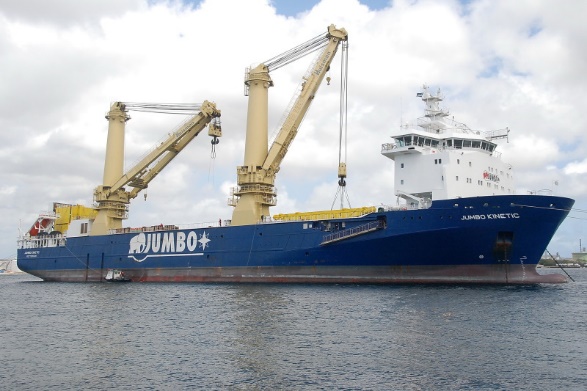 6-4-2017
12
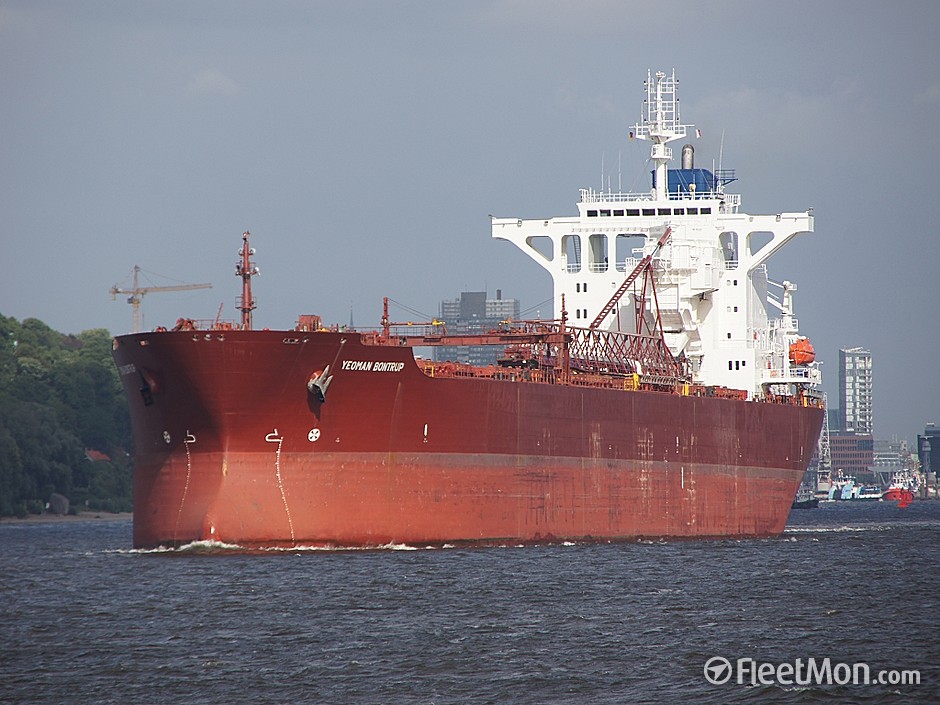 6-4-2017
13
In all these years…
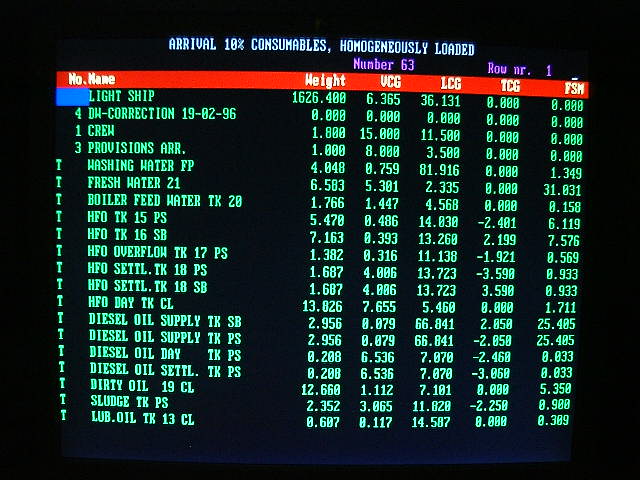 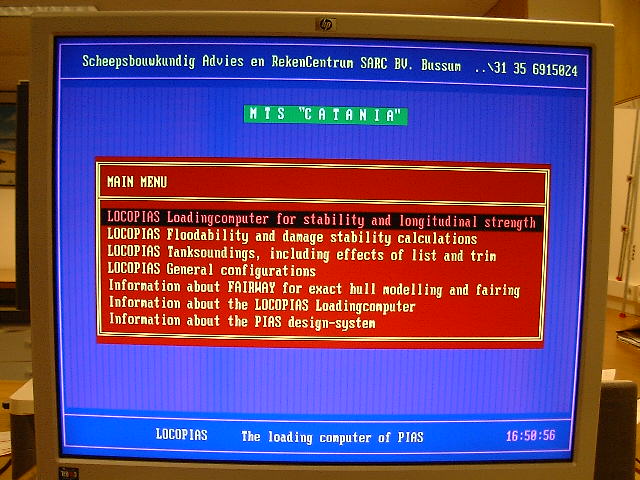 6-4-2017
14
…things have changed
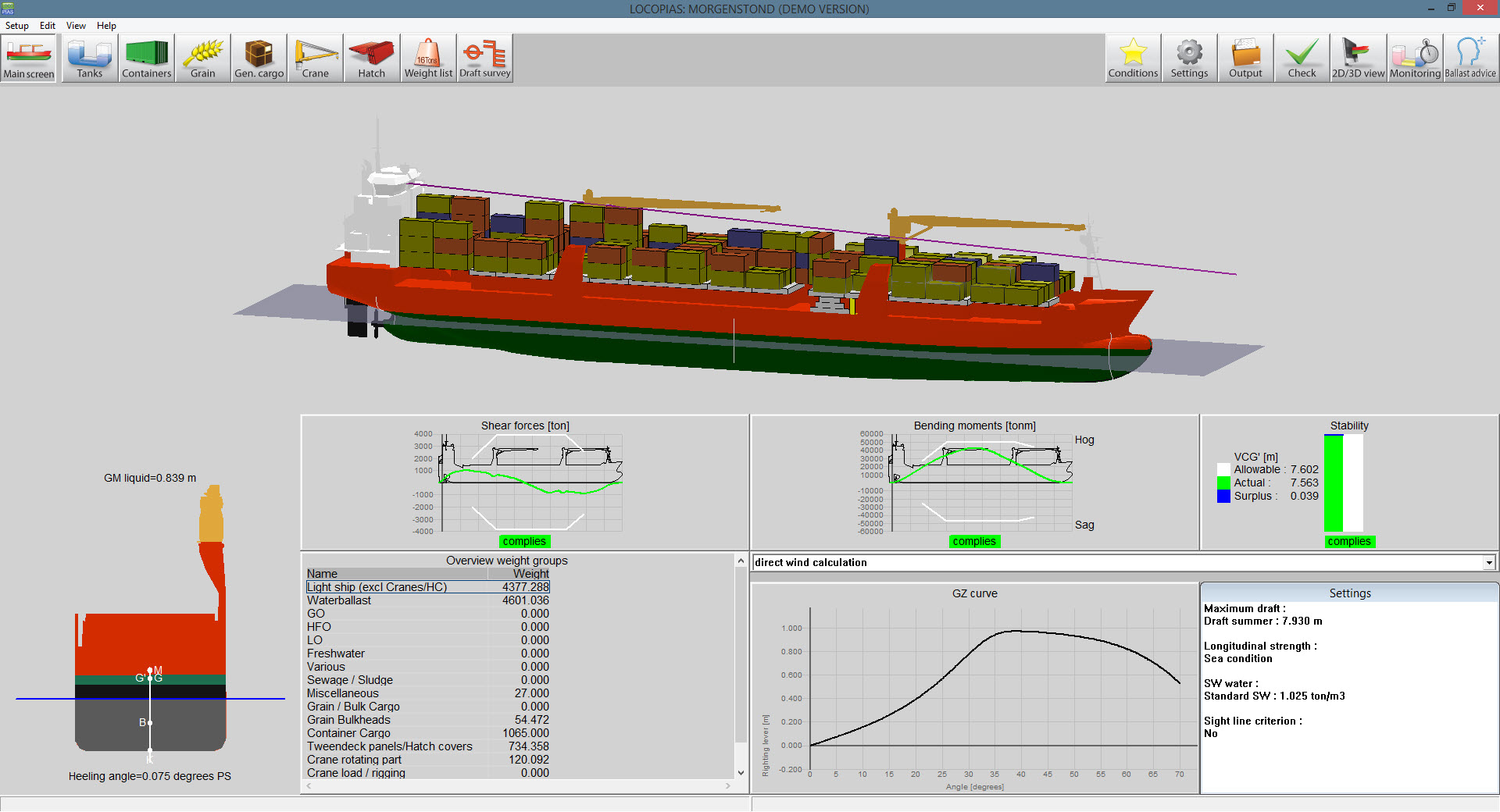 6-4-2017
15
Recent developments
Counter measures 
Anchor handling forces
Loss of crane load
Stabilizers
Ballast advise
Line of sight
Direct wind calculation with deck cargo
Icing
6-4-2017
16
Counter measures
With this module counter measures are being calculated in case of damage. Initially developed for the Royal Navy, this module would also be very practical to be used for civilian vessels.
6-4-2017
17
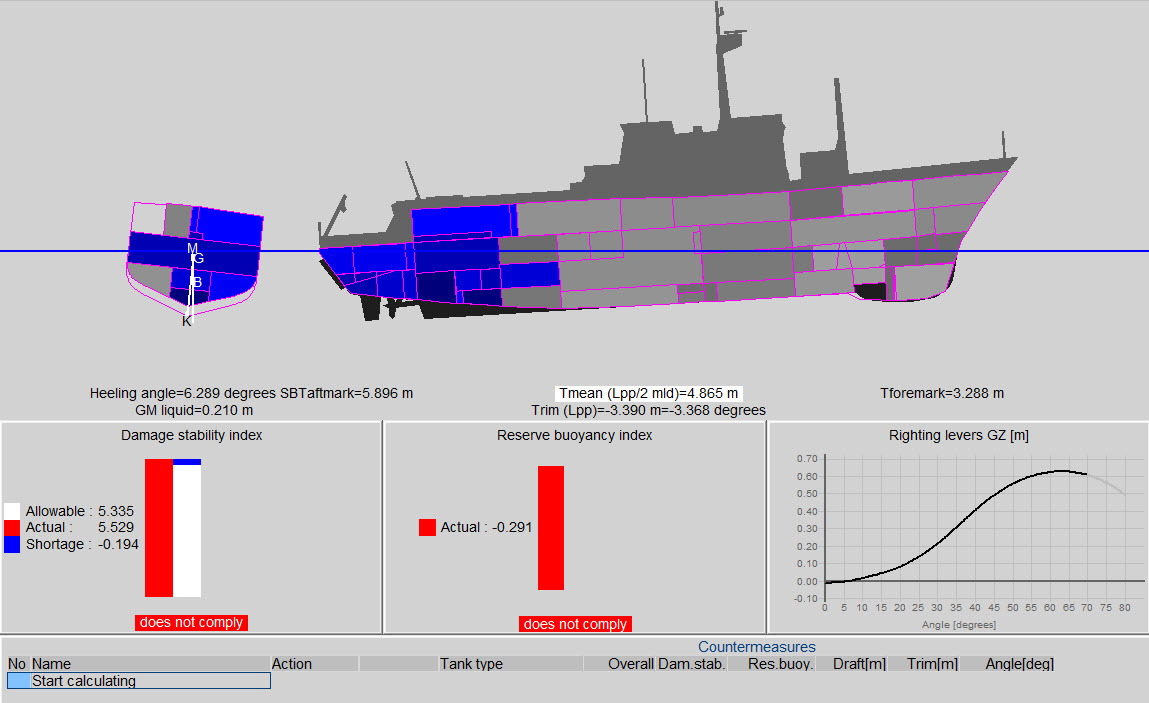 6-4-2017
18
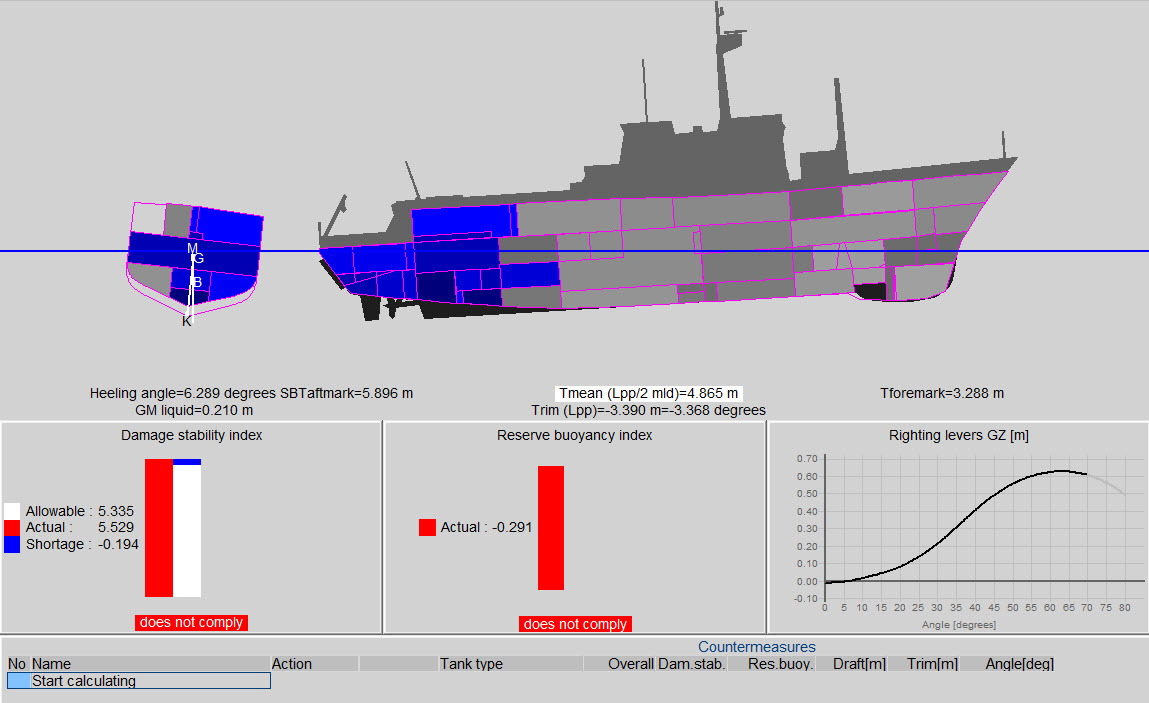 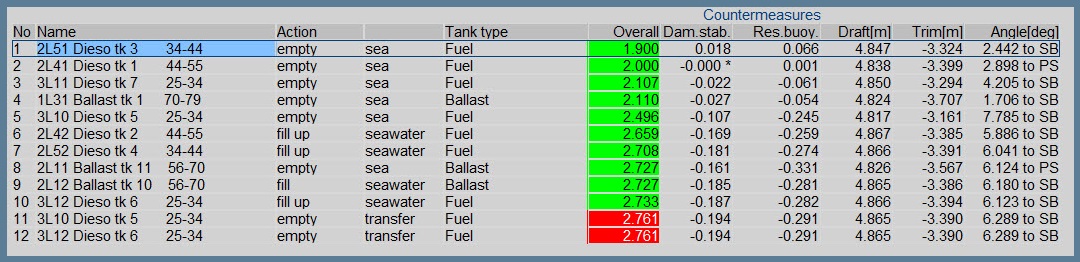 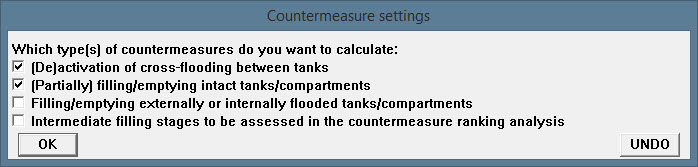 6-4-2017
19
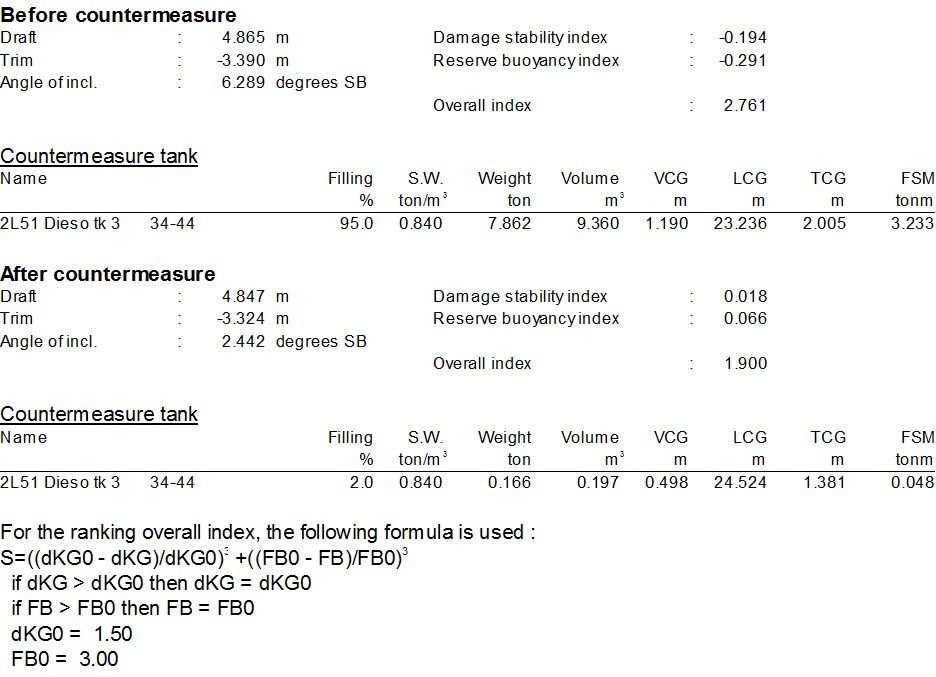 6-4-2017
20
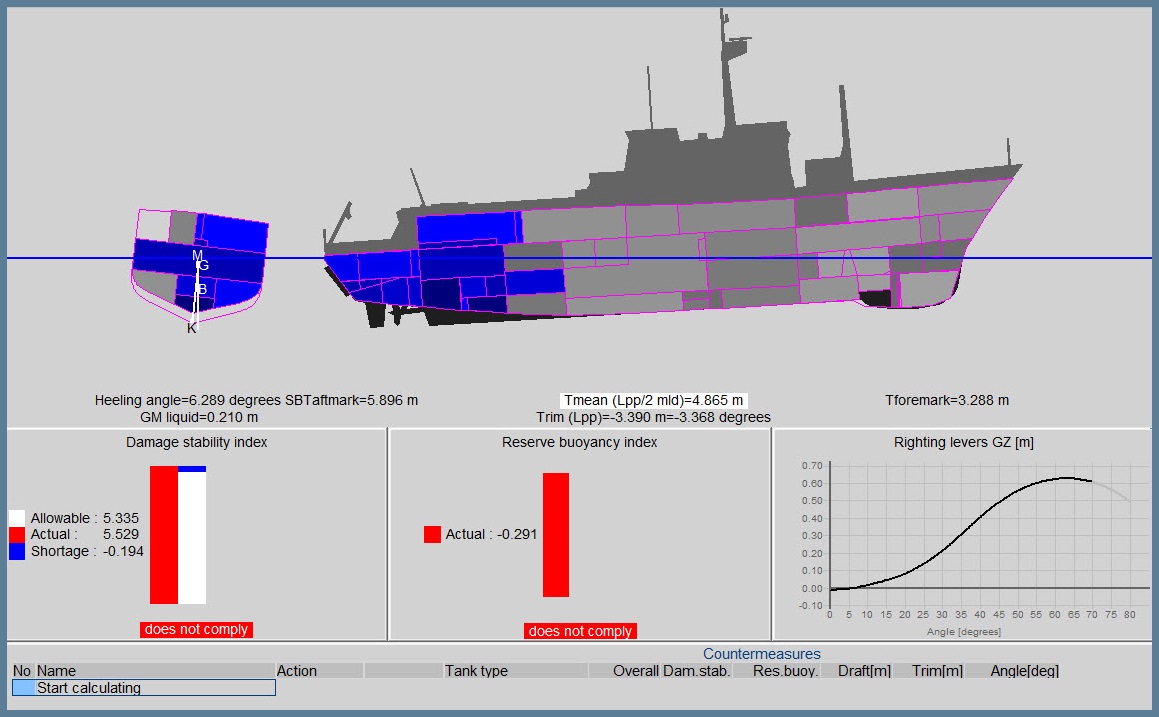 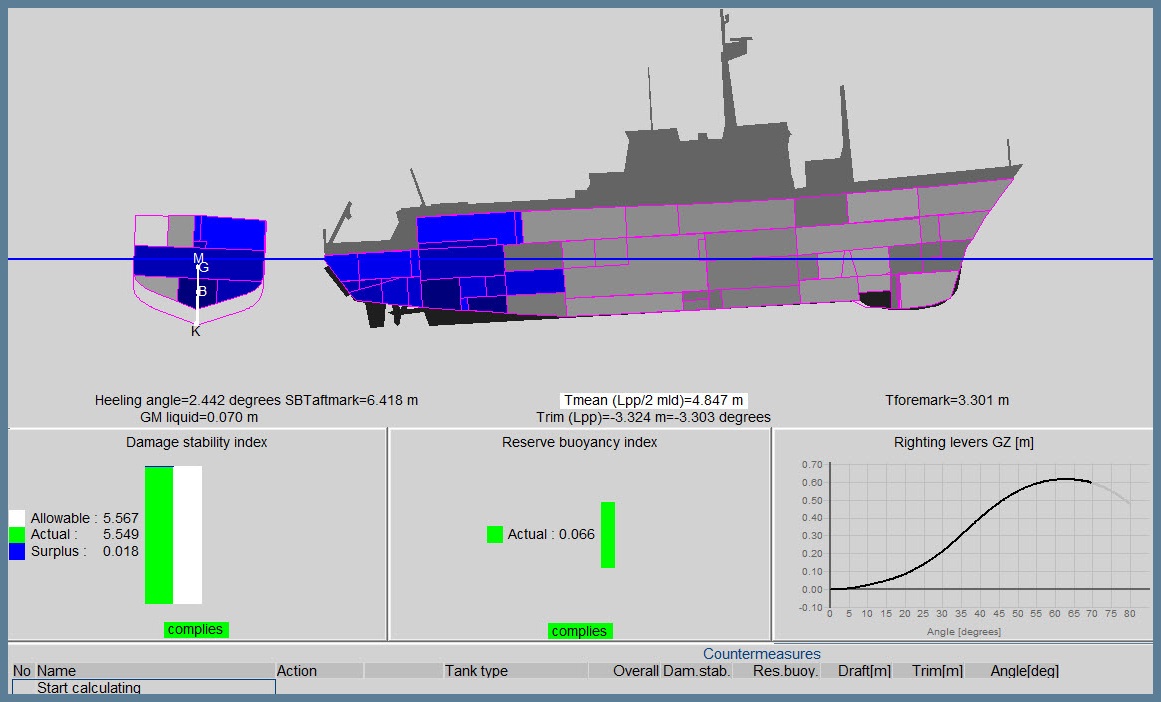 6-4-2017
21
Anchor handling forces
Calculating the maximum allowable anchor chain forces according the regulations of:

Norwegian Maritime 
	      Directorate 2007
Bureau Veritas 2014
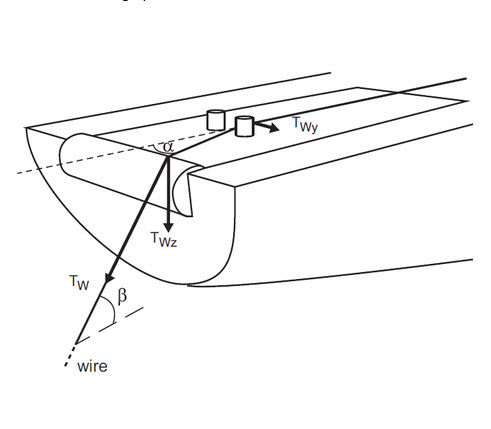 6-4-2017
22
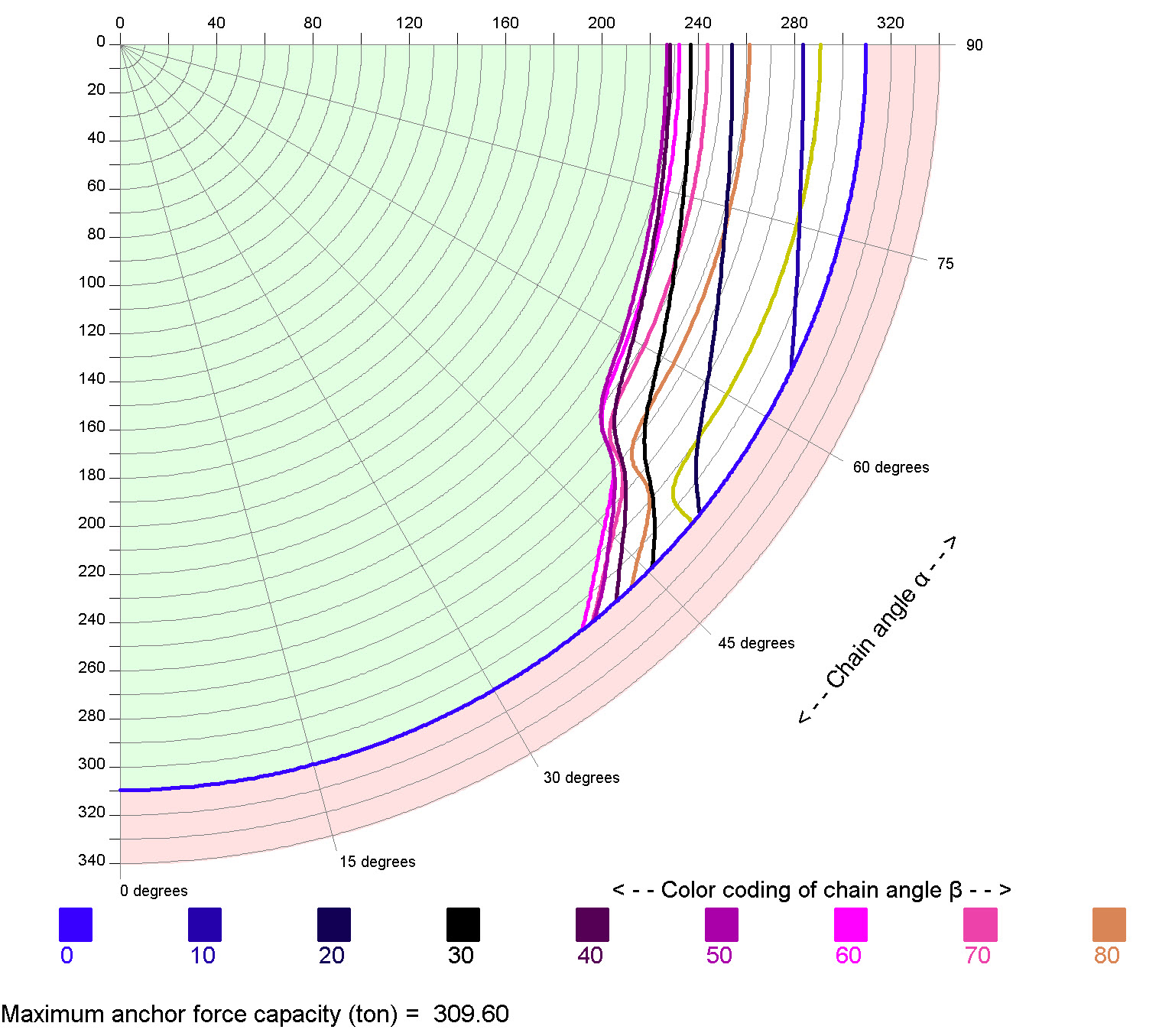 6-4-2017
23
Loss of Crane Load
6-4-2017
24
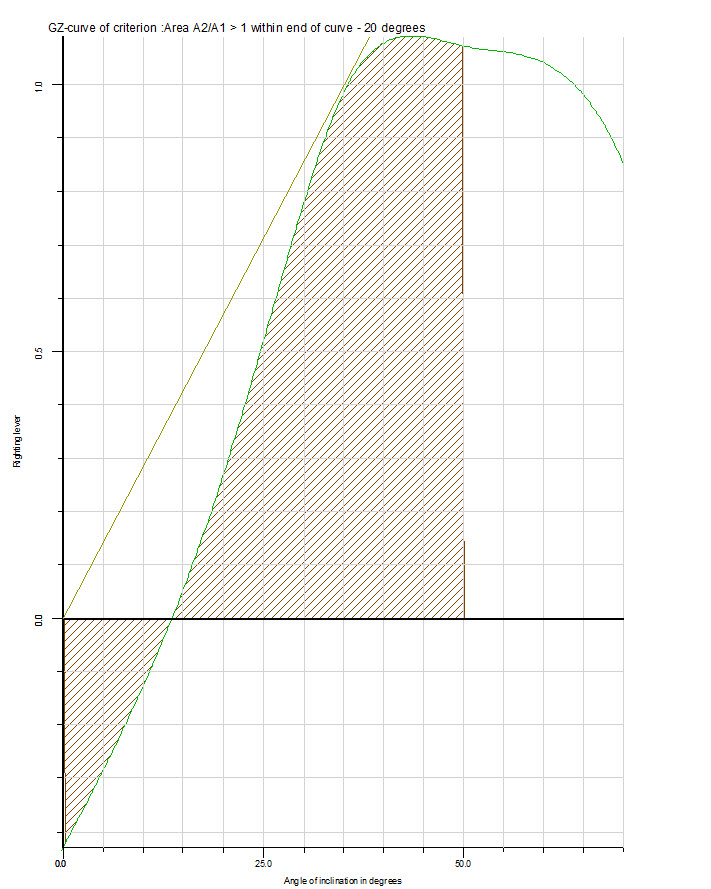 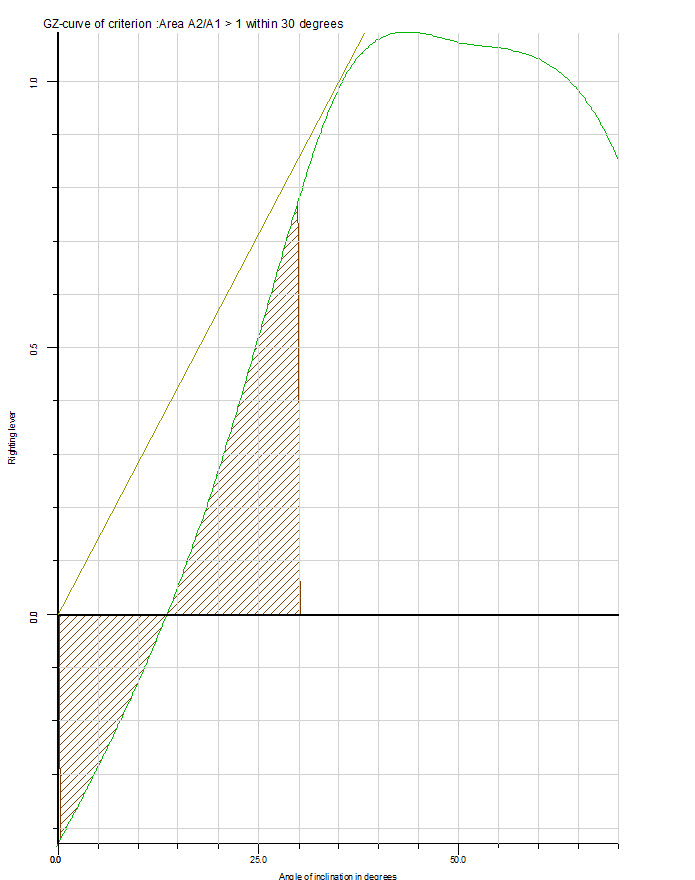 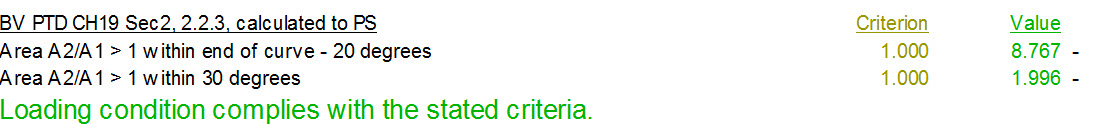 6-4-2017
25
Stabilizers
6-4-2017
26
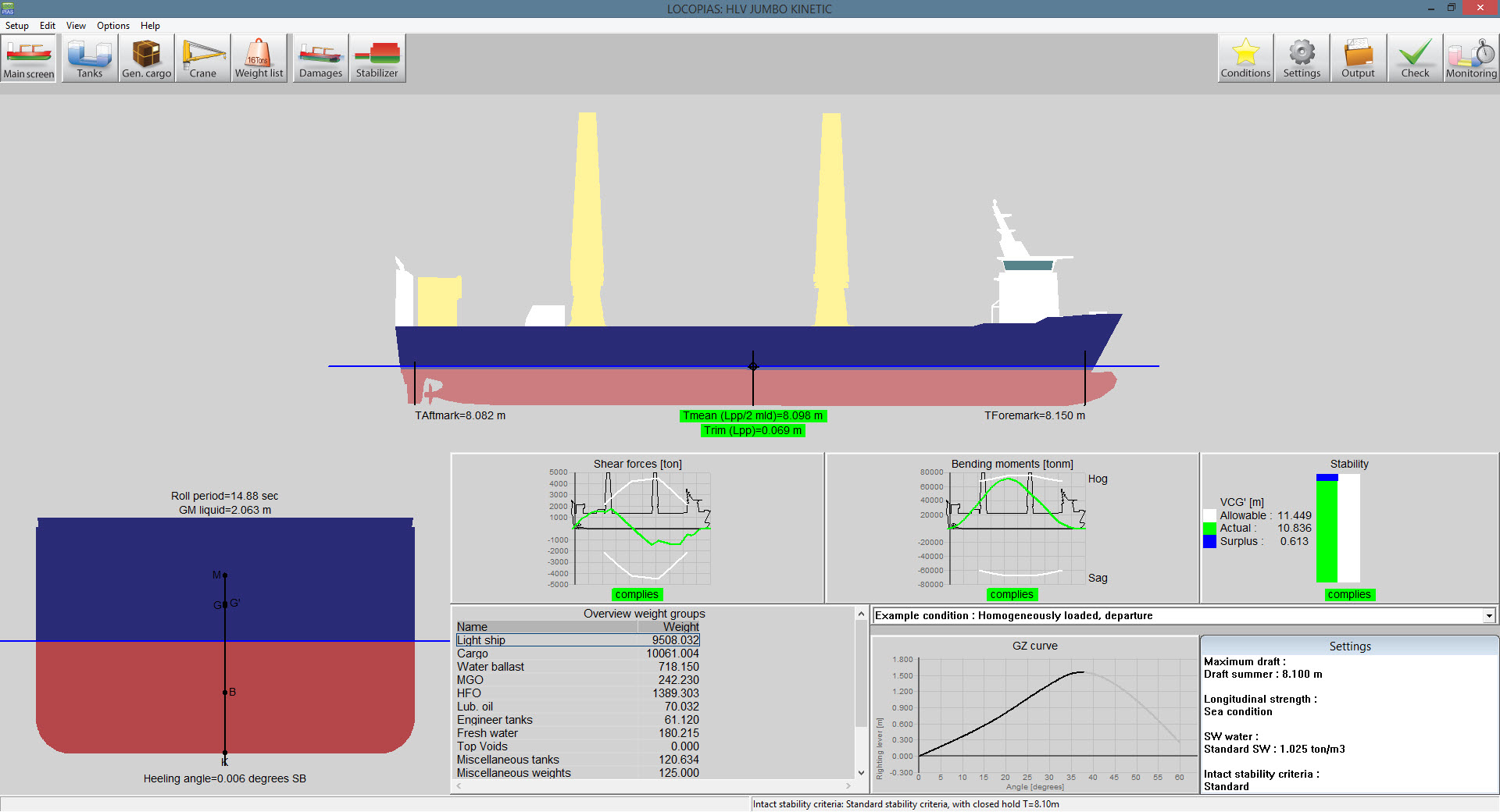 6-4-2017
27
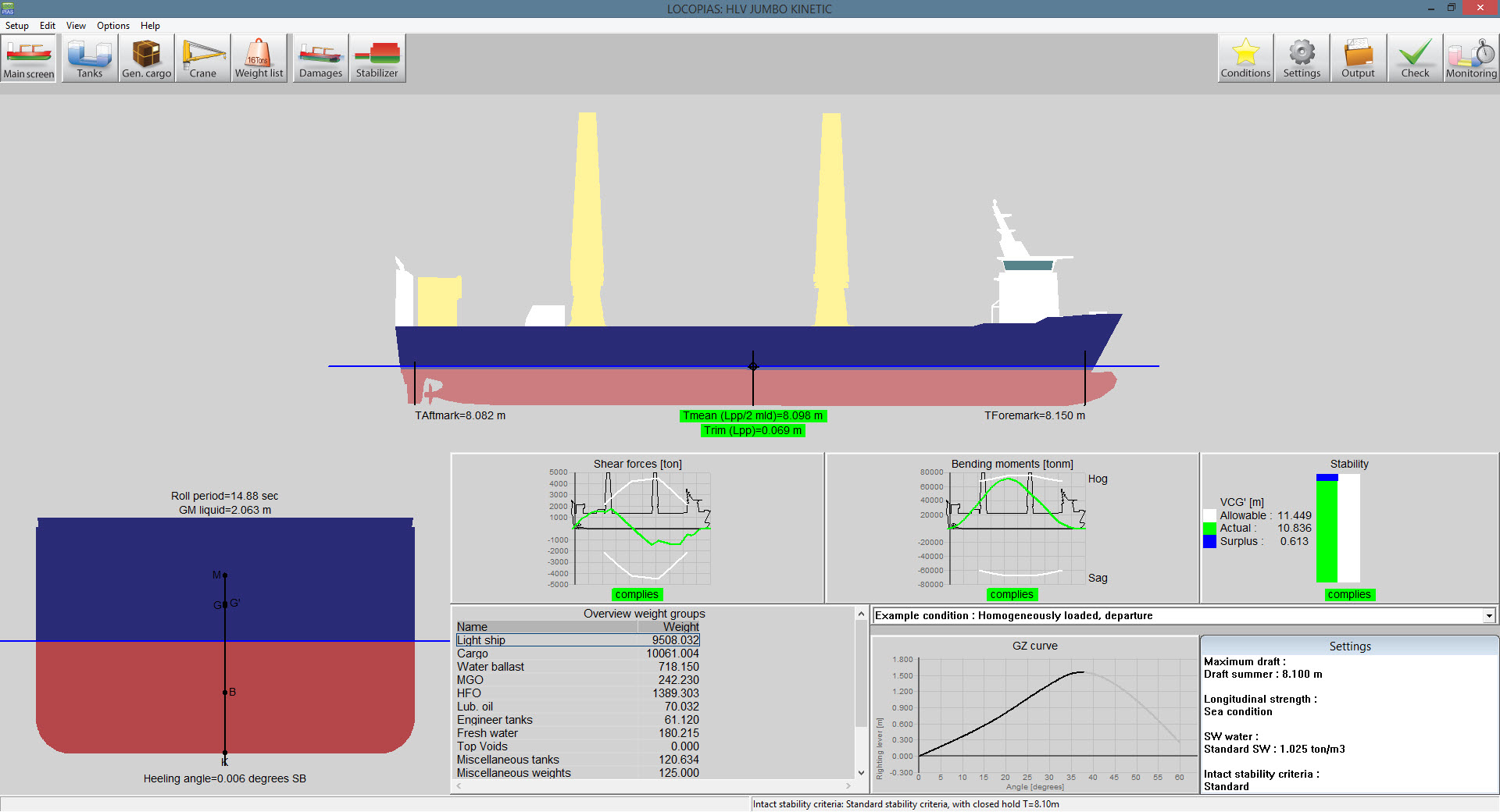 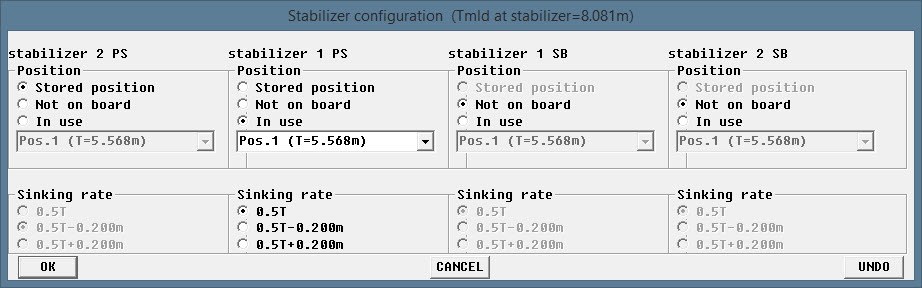 6-4-2017
28
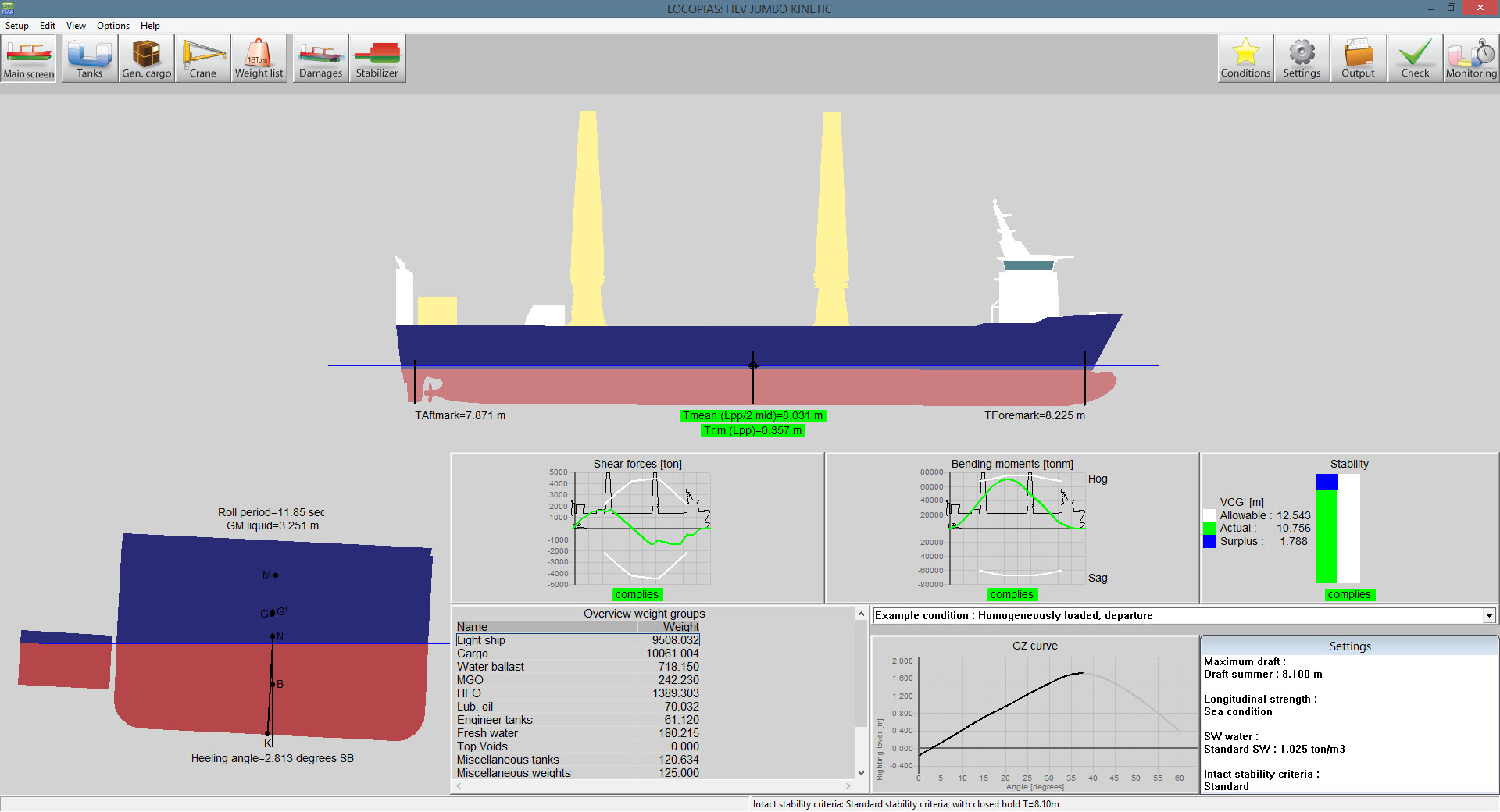 6-4-2017
29
Ballast Advice
6-4-2017
30
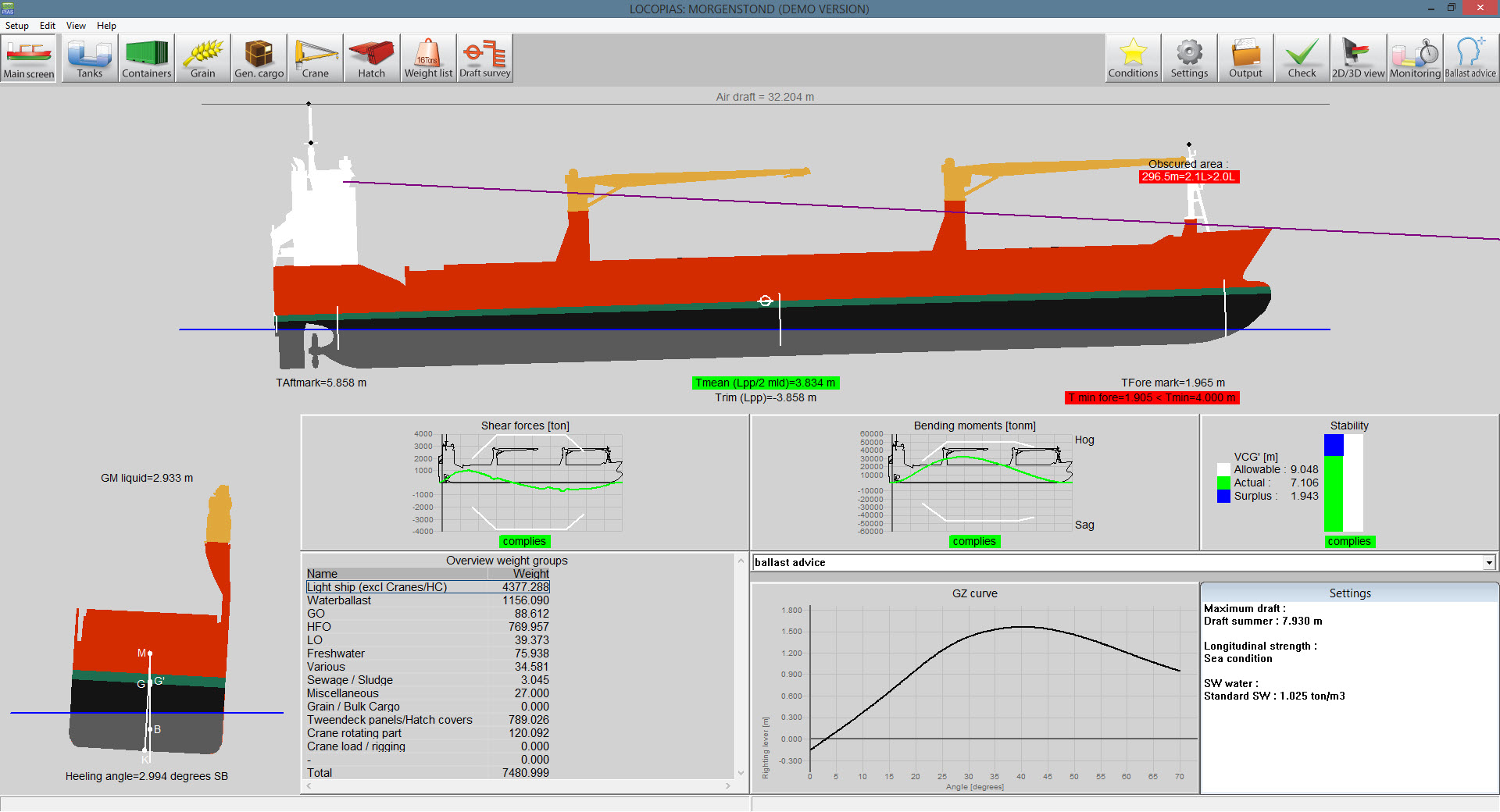 6-4-2017
31
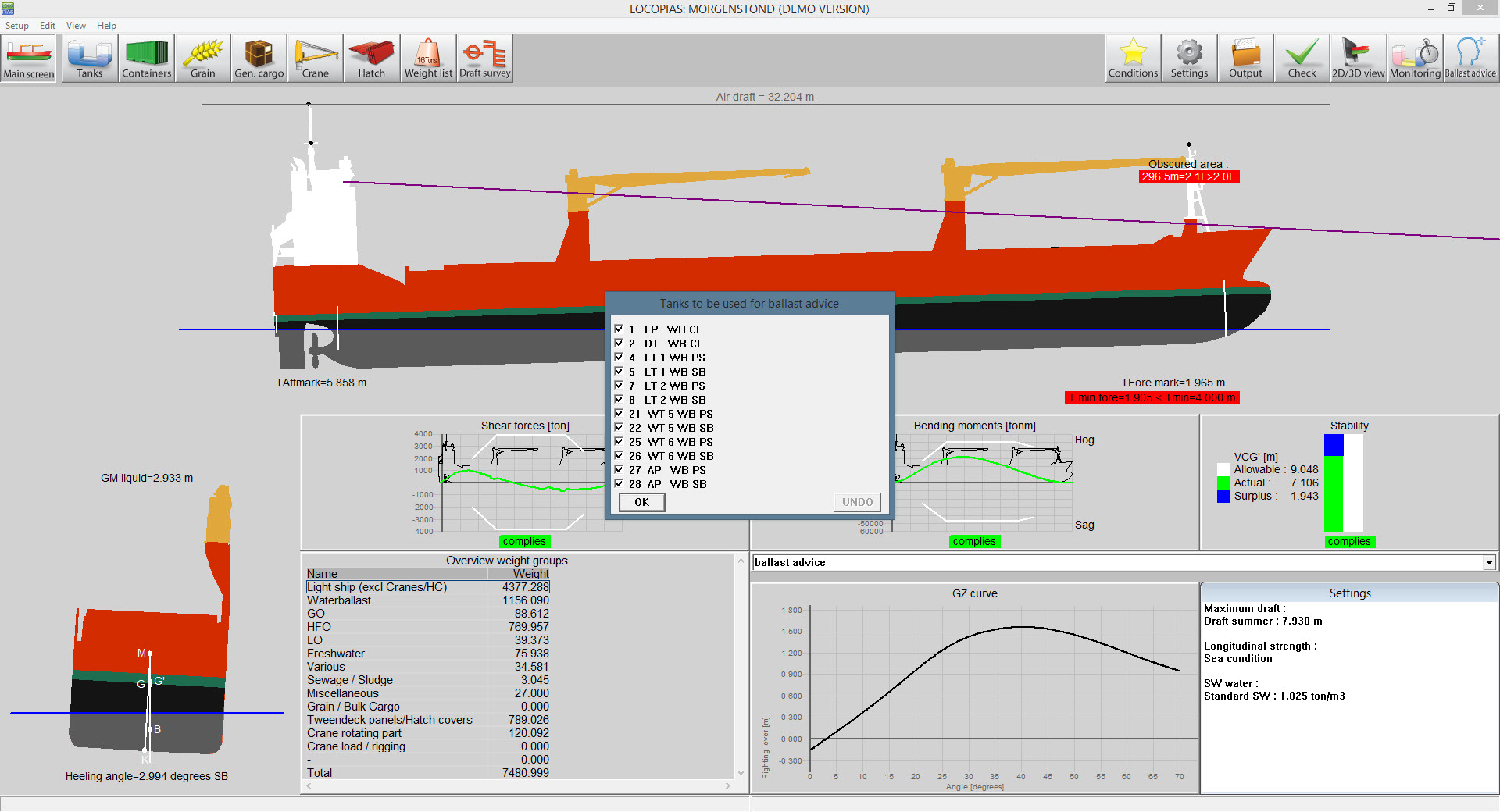 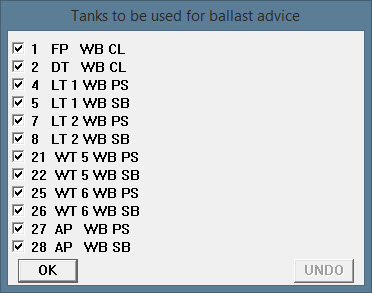 6-4-2017
32
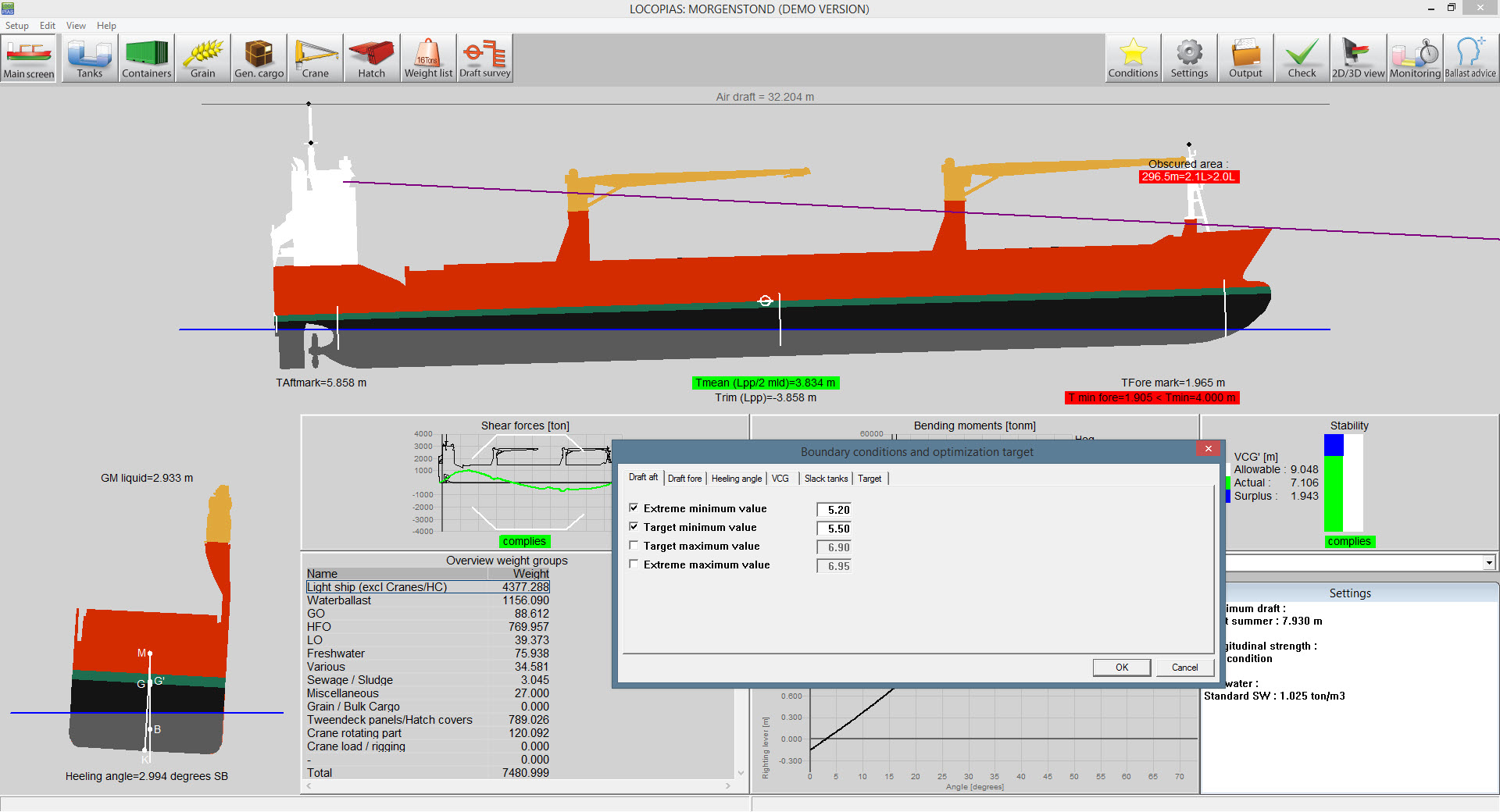 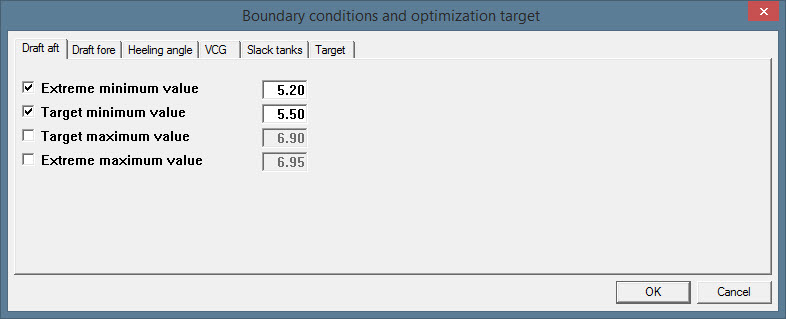 6-4-2017
33
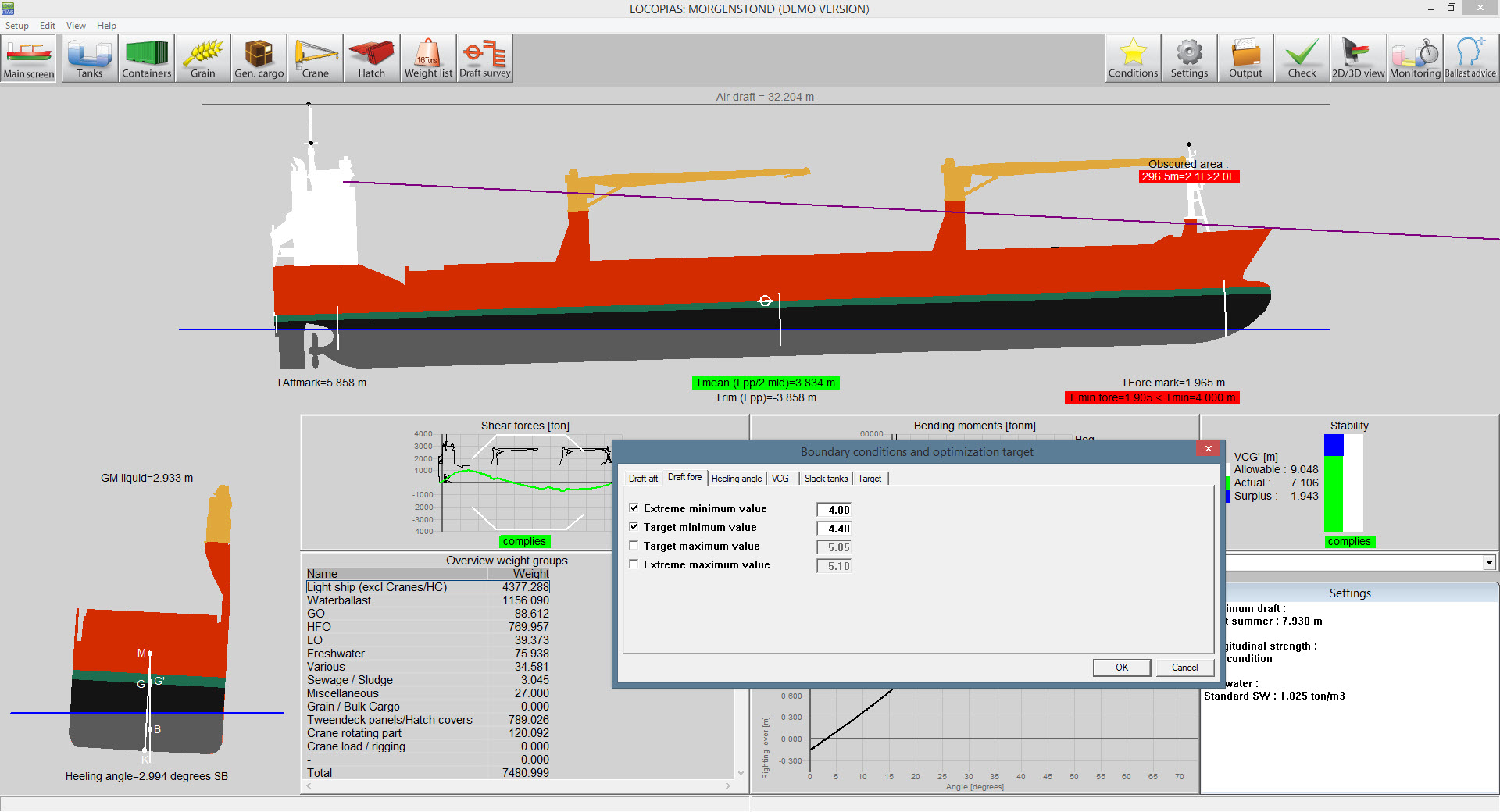 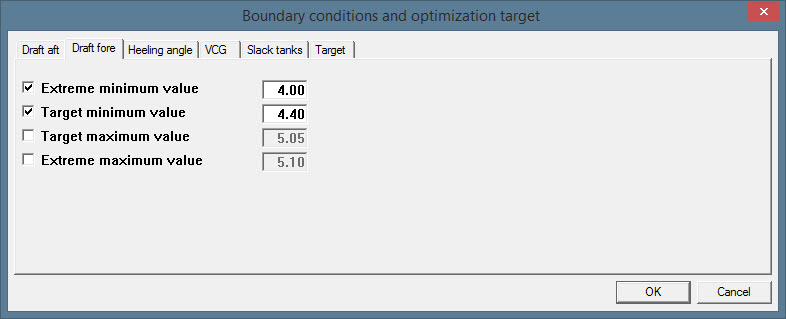 6-4-2017
34
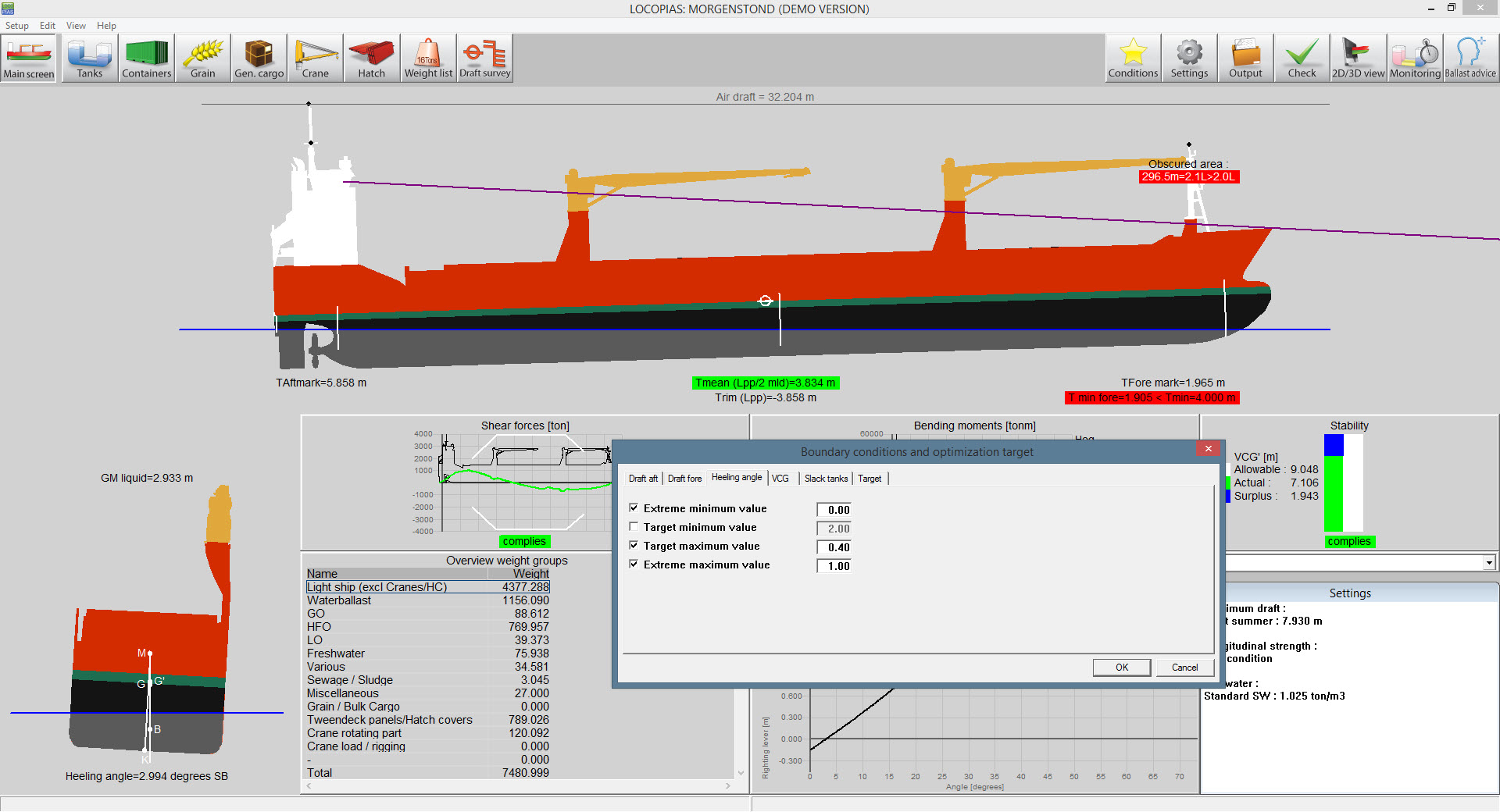 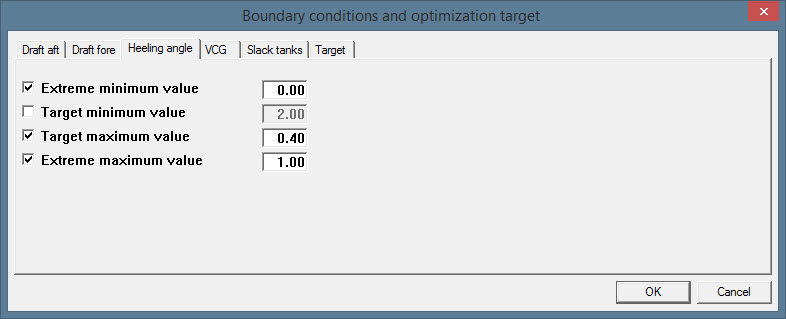 6-4-2017
35
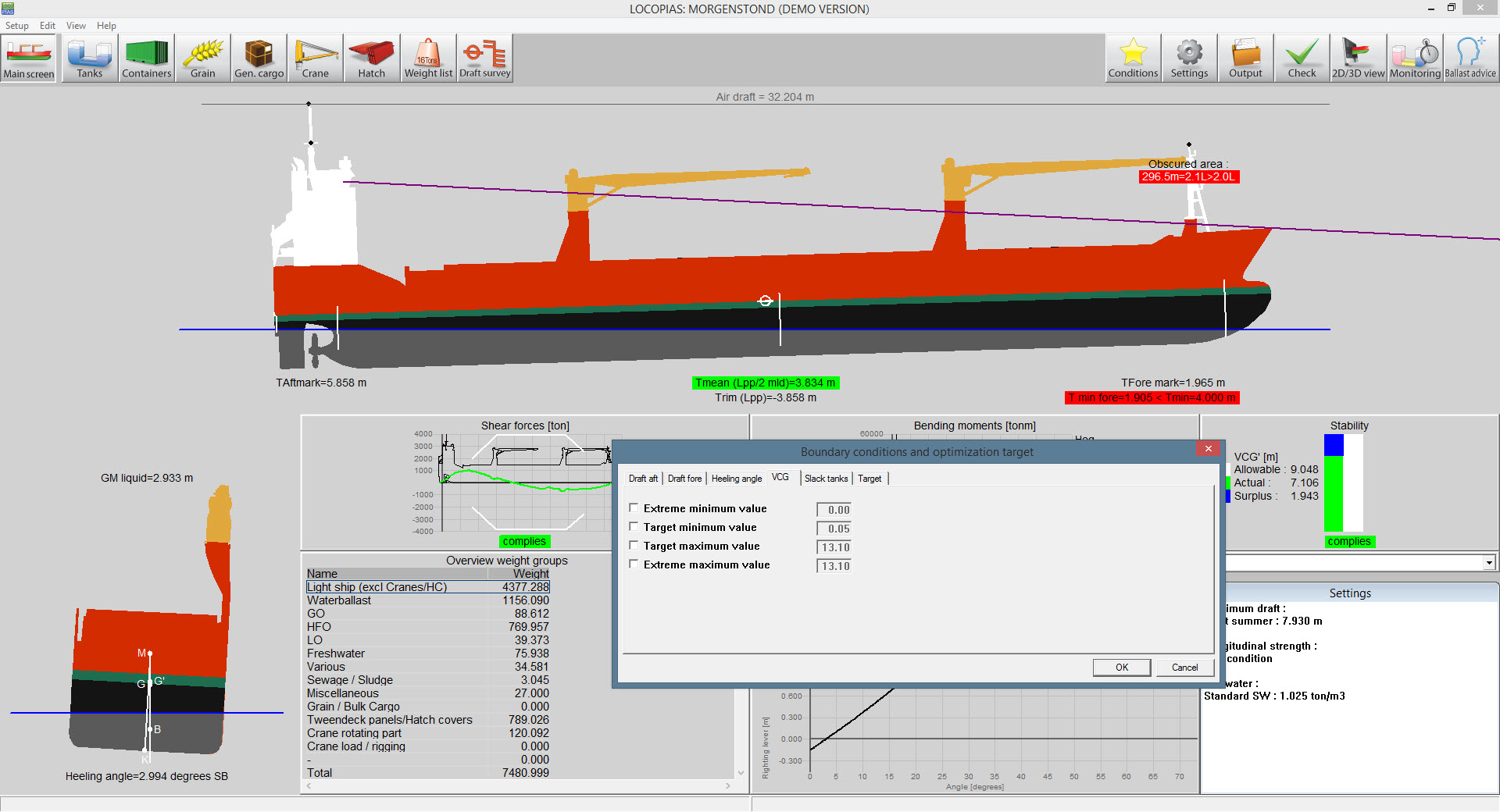 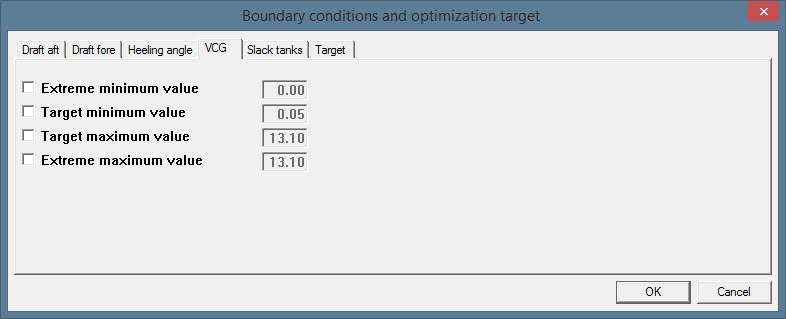 6-4-2017
36
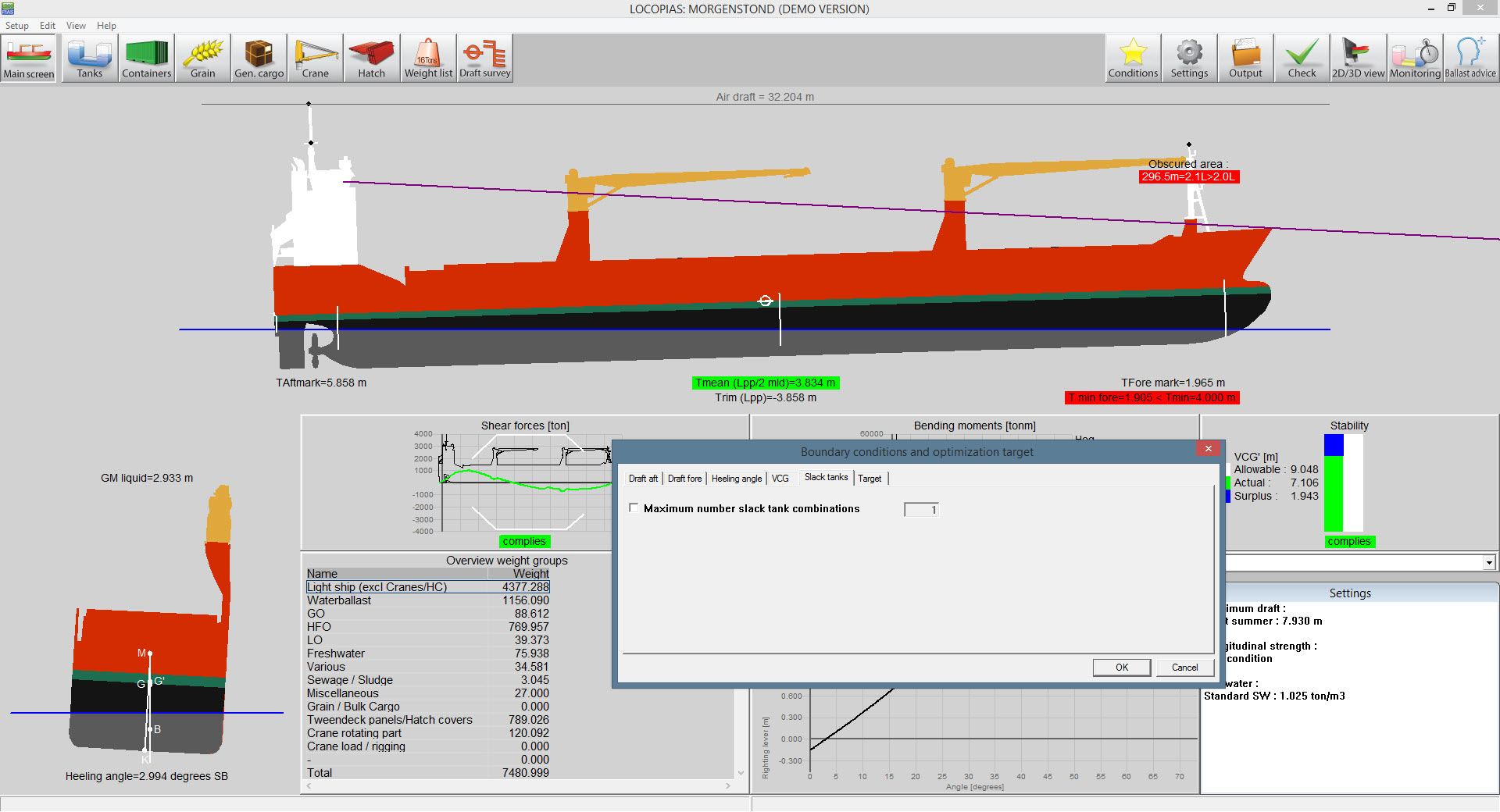 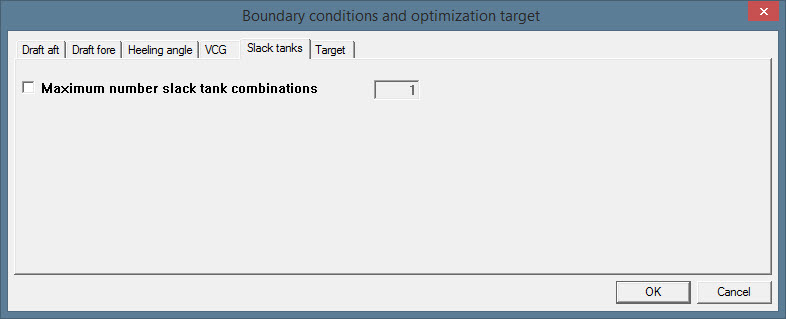 6-4-2017
37
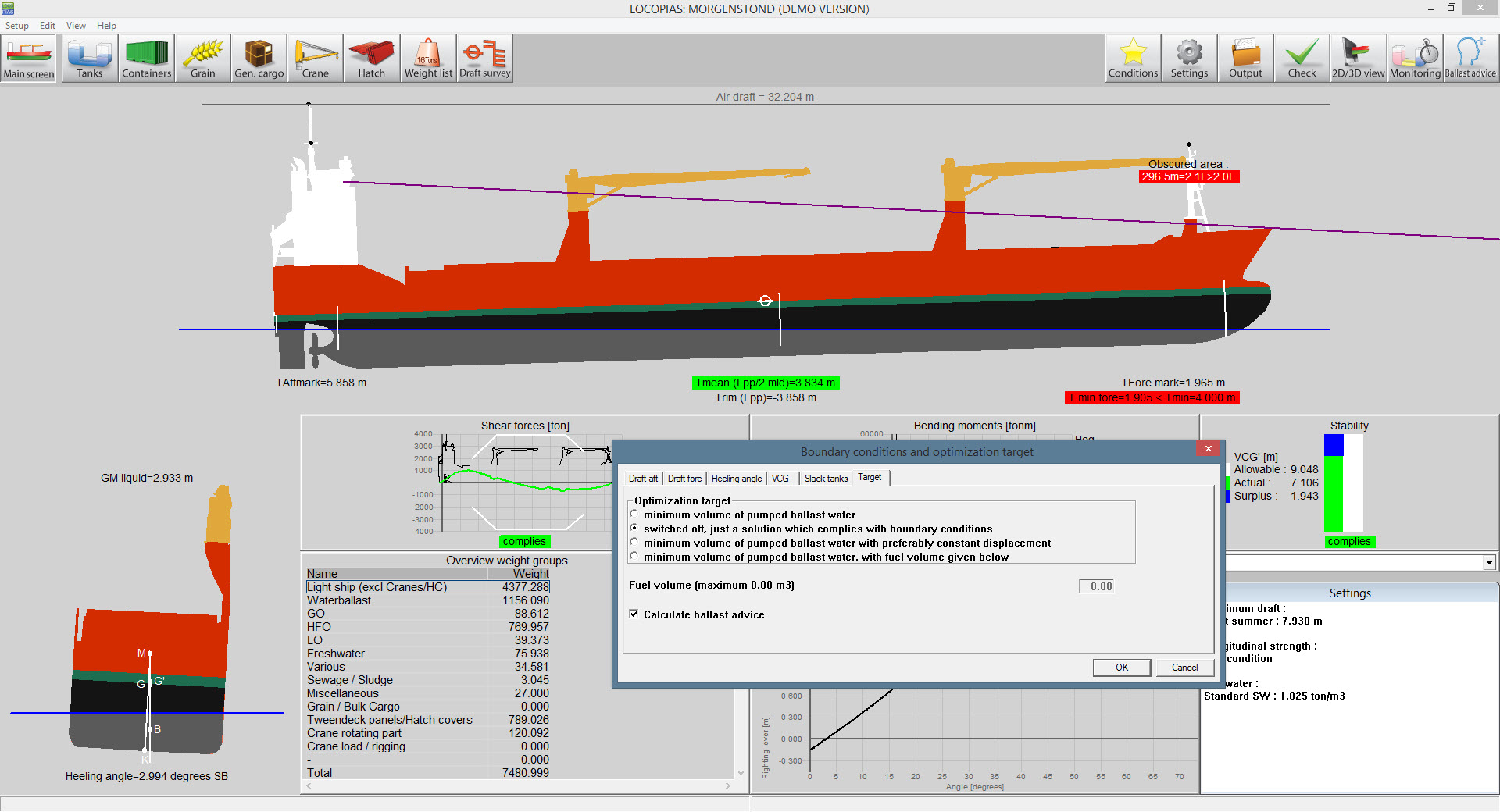 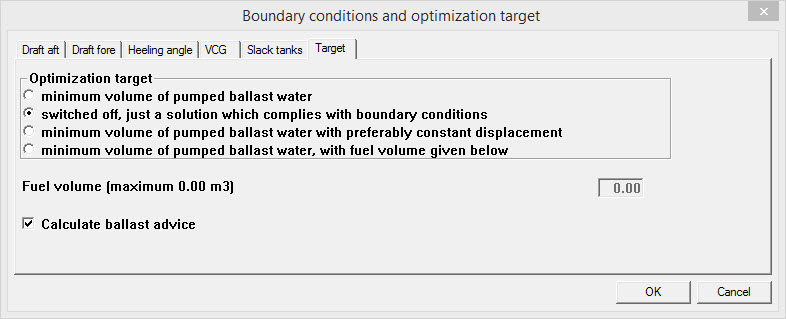 6-4-2017
38
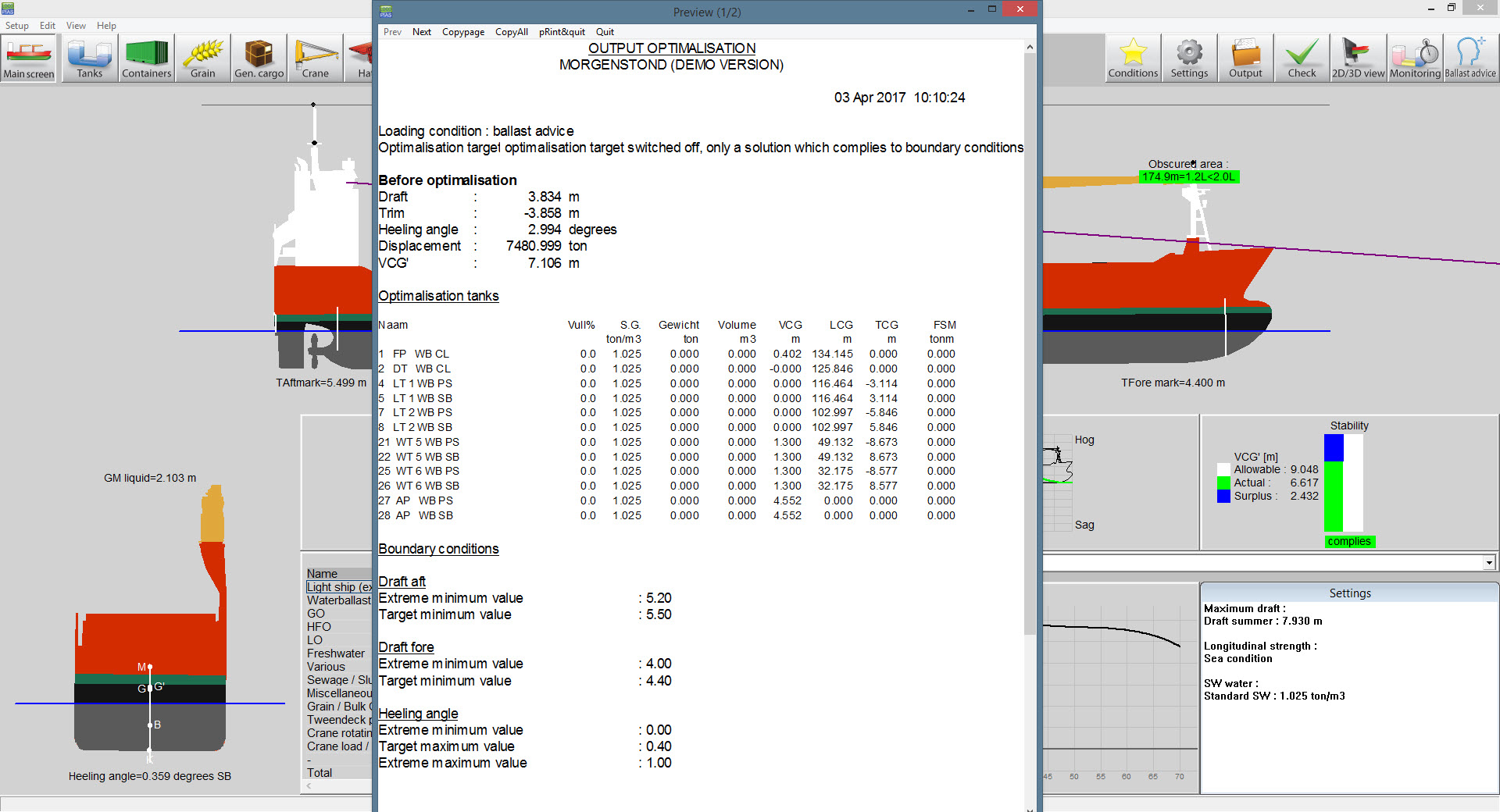 6-4-2017
39
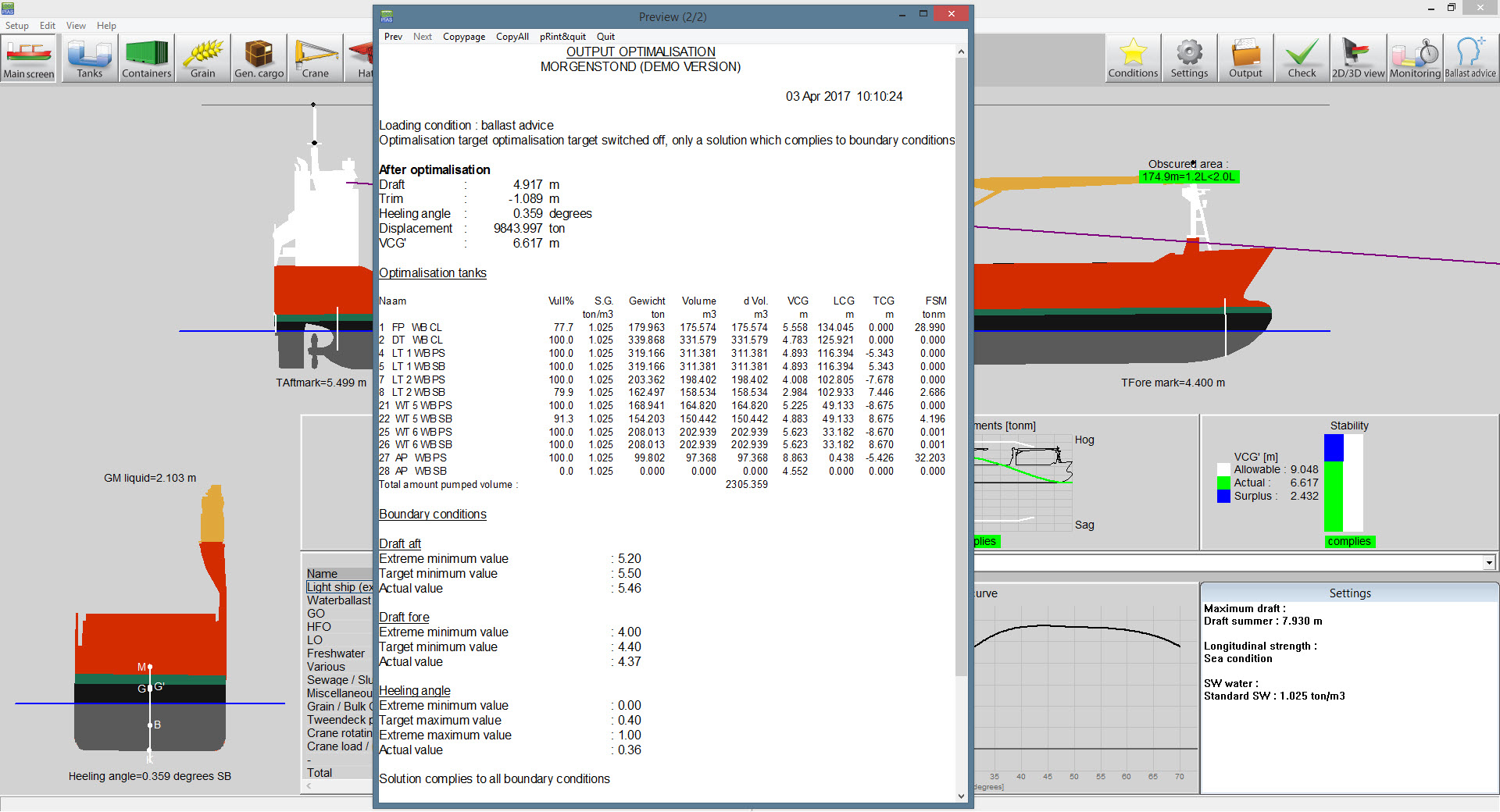 6-4-2017
40
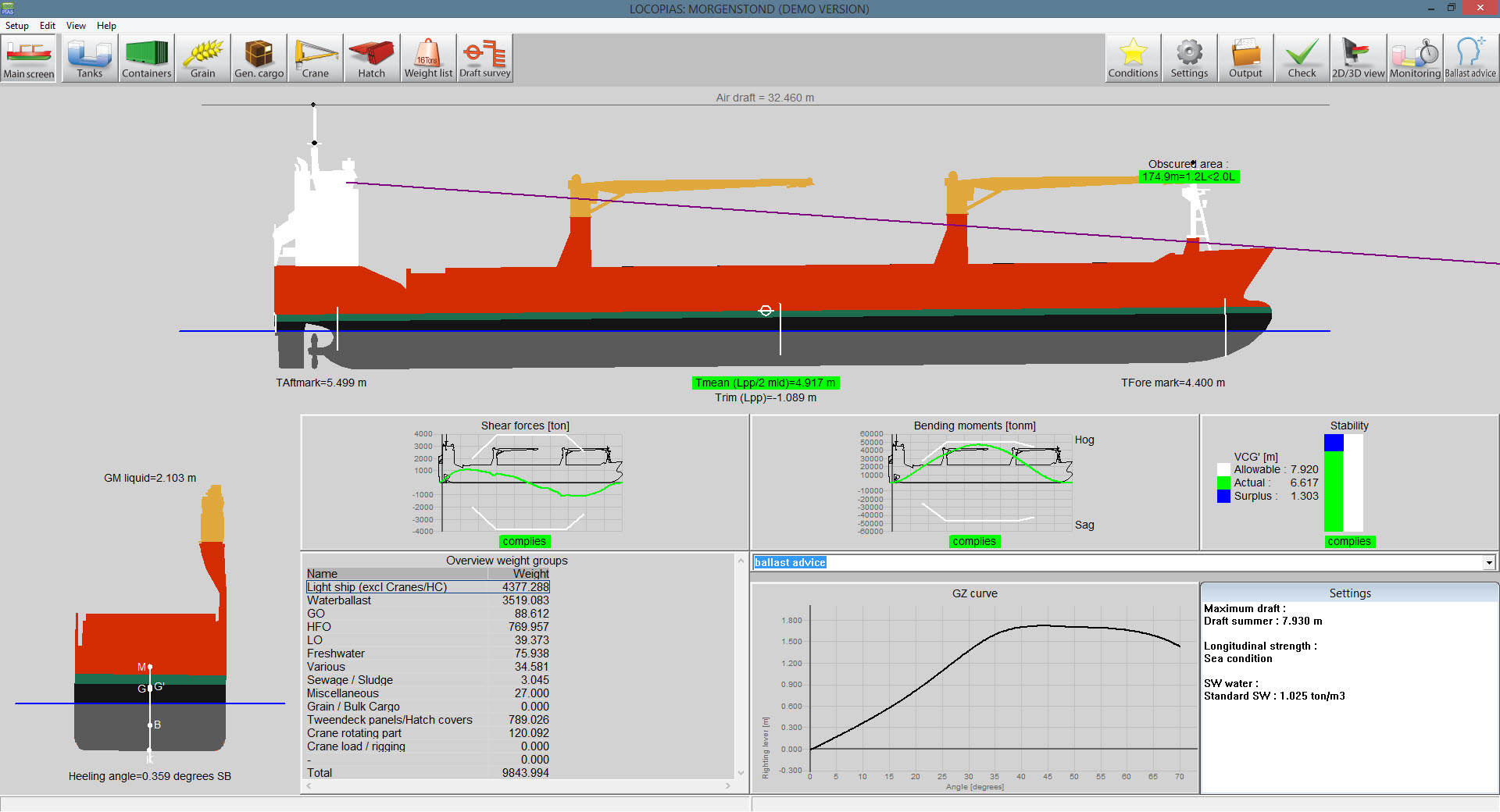 6-4-2017
41
Line of sight
The line of sight is determined for the actual draft and trim of the vessel.
Deck cargo will be taken into account determining the  obscured area. 
Sight line criteria, IMO A.708 and Panama Canal, can be added
6-4-2017
42
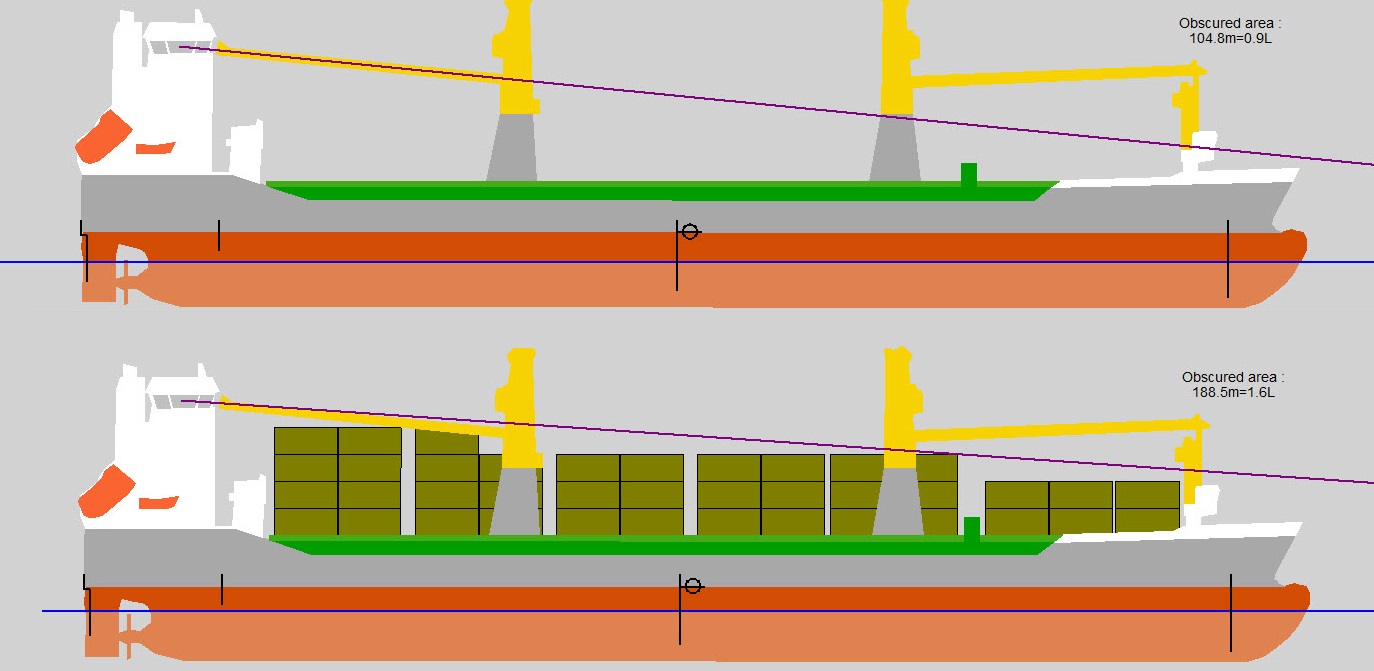 6-4-2017
43
Direct Wind calculation with Deck Cargo
Deck cargo generated with the container and/or general cargo module will be included in the lateral area used for the wind calculation
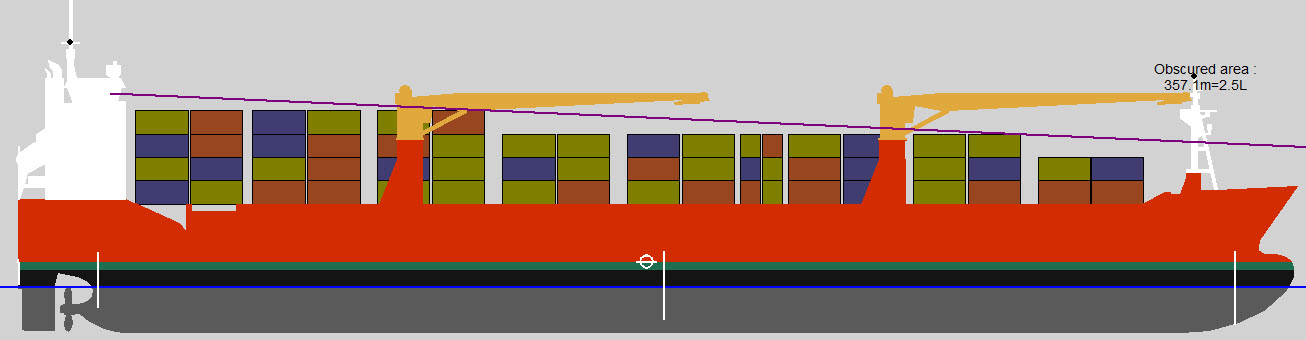 6-4-2017
44
Icing
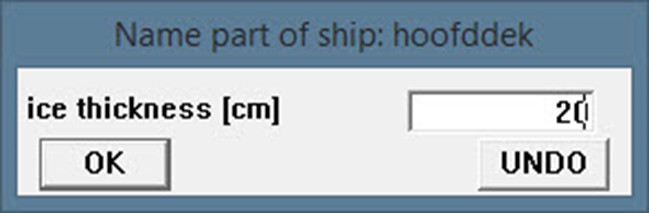 6-4-2017
45
Icing
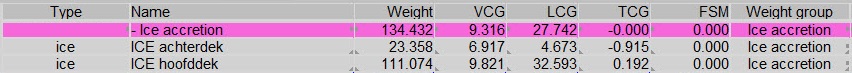 6-4-2017
46
End (of my part of this presentation)
6-4-2017
47